Chapter 16: The Party System
[Speaker Notes: WIN-Initiative/Stone/Getty Images]
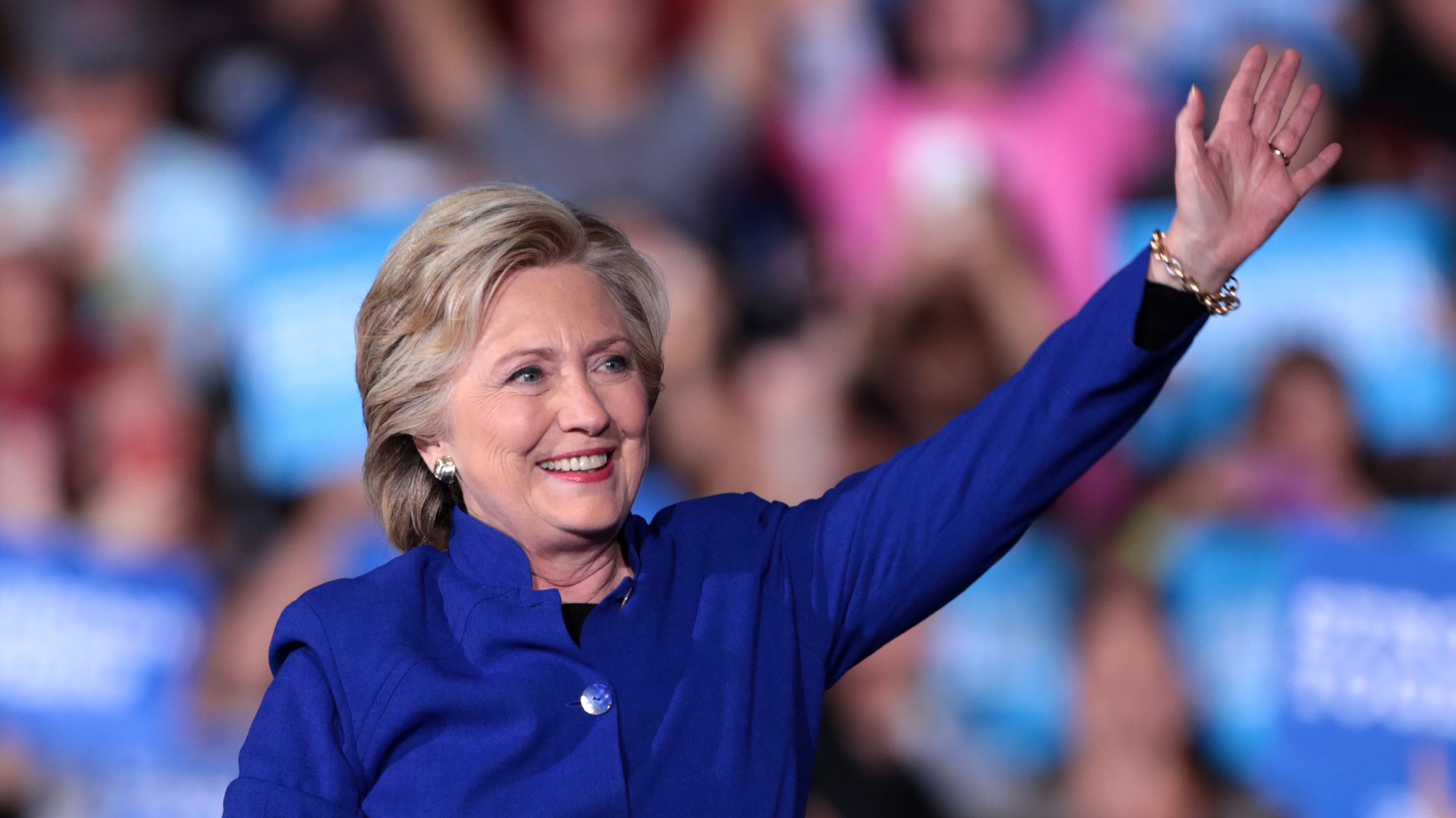 I. Parties and Their Functions
Chapter 16.1
[Speaker Notes: By Gage Skidmore from Peoria, AZ, United States of America - Hillary Clinton, CC BY-SA 2.0, https://commons.wikimedia.org/w/index.php?curid=52783268
https://commons.wikimedia.org/w/index.php?sort=relevance&search=campaign+rally&title=Special:Search&profile=advanced&fulltext=1&advancedSearch-current=%7B%7D&ns0=1&ns6=1&ns12=1&ns14=1&ns100=1&ns106=1&searchToken=76jb9ldc0qhmaiscqr3tgs5mw#%2Fmedia%2FFile%3AHillary_Clinton_%2830648676192%29.jpg]
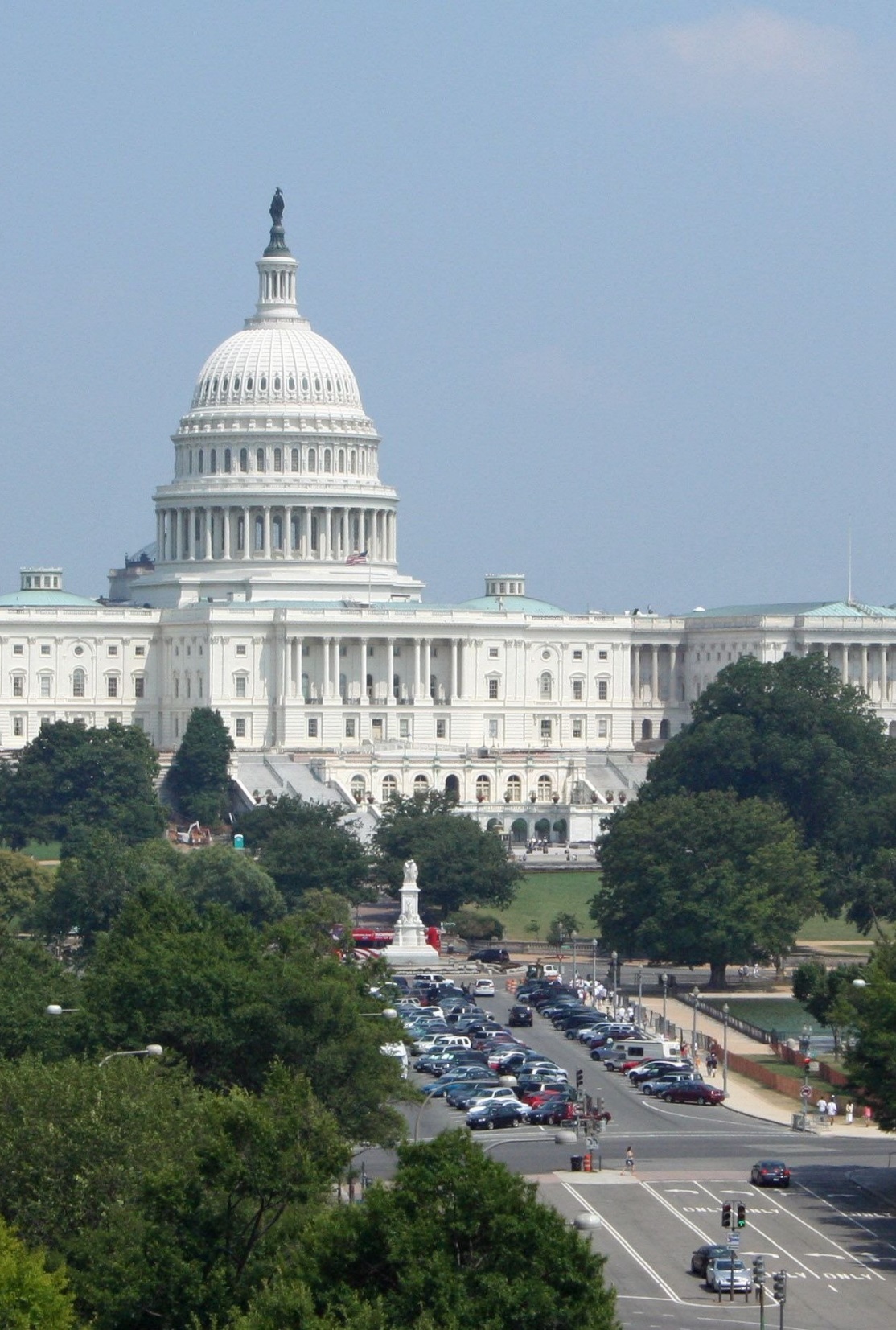 A. Party Defined
Political parties are organized to gain power by winning elections.
Two major parties have been the dominant political competitors – the Democratic and Republican parties.
[Speaker Notes: Image by JamesDeMers from Pixabay 
https://pixabay.com/photos/capitol-washington-dc-architecture-22546/]
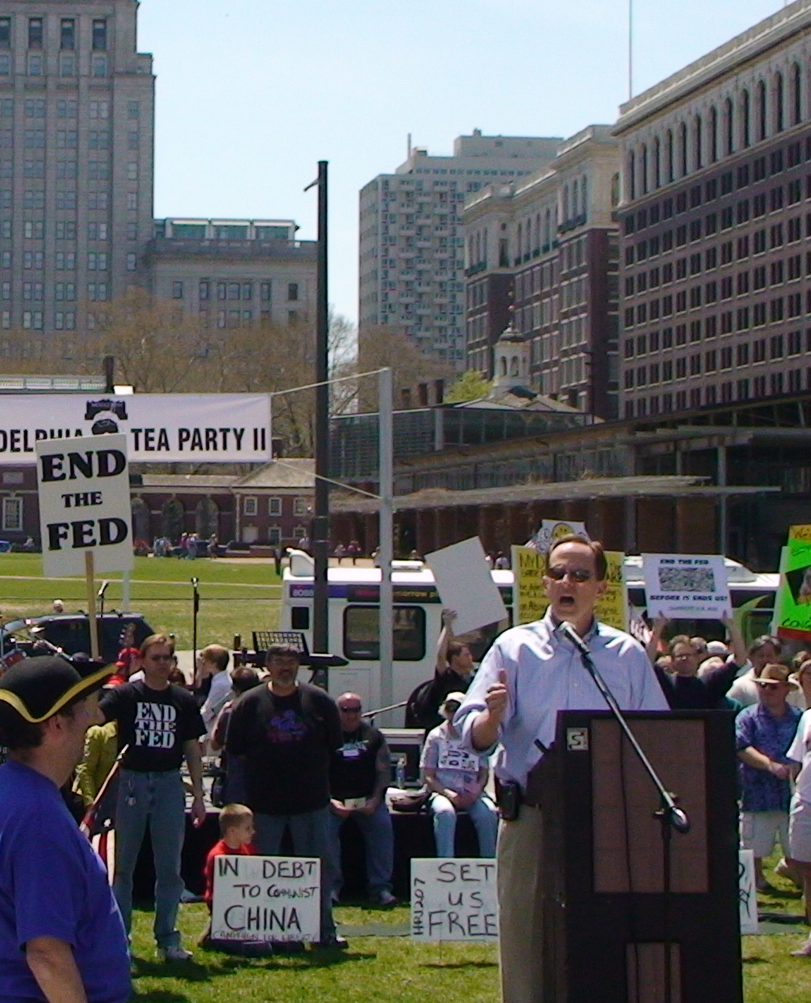 A. Party Defined
Minor parties, or third parties are smaller and usually organized around a particular issue.
While many of the Founders distrusted political factions, they are natural in a diverse society.
[Speaker Notes: By Surfsupusa at English Wikipedia - Transferred from en.wikipedia to Commons by Blargh29 using CommonsHelper., Public Domain, https://commons.wikimedia.org/w/index.php?curid=9440425
https://commons.wikimedia.org/w/index.php?sort=relevance&search=tea+party&title=Special:Search&profile=advanced&fulltext=1&advancedSearch-current=%7B%7D&ns0=1&ns6=1&ns12=1&ns14=1&ns100=1&ns106=1&searchToken=cfzuaclfie564qkune5ufd29j#%2Fmedia%2FFile%3APat_Toomey_-_Philadelphia_Tea_Party_II_2009.jpg]
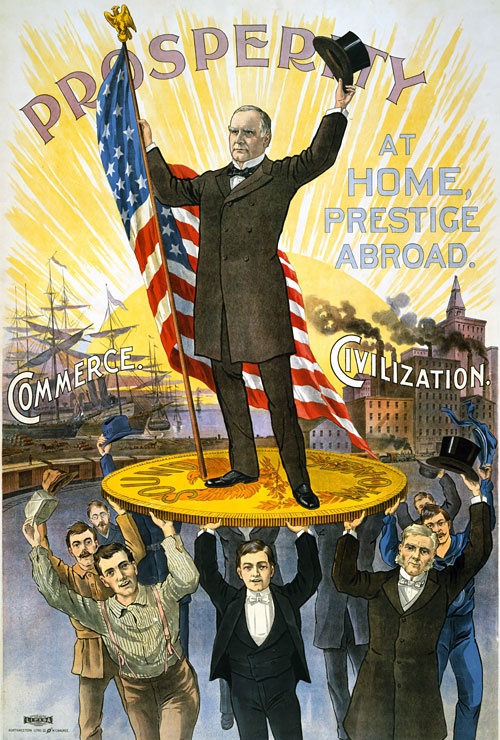 B. Party Functions
Political parties provide a bridge between the governed and their government.
A political party’s major purpose is to nominate candidates for office.
[Speaker Notes: By Per above, Public Domain, https://commons.wikimedia.org/w/index.php?curid=2985832
https://commons.wikimedia.org/w/index.php?sort=relevance&search=political+campaign+poster&title=Special:Search&profile=advanced&fulltext=1&advancedSearch-current=%7B%7D&ns0=1&ns6=1&ns12=1&ns14=1&ns100=1&ns106=1&searchToken=7qe6pp03l88uicpz8g2h96or4#%2Fmedia%2FFile%3A1900McKinley.JPG]
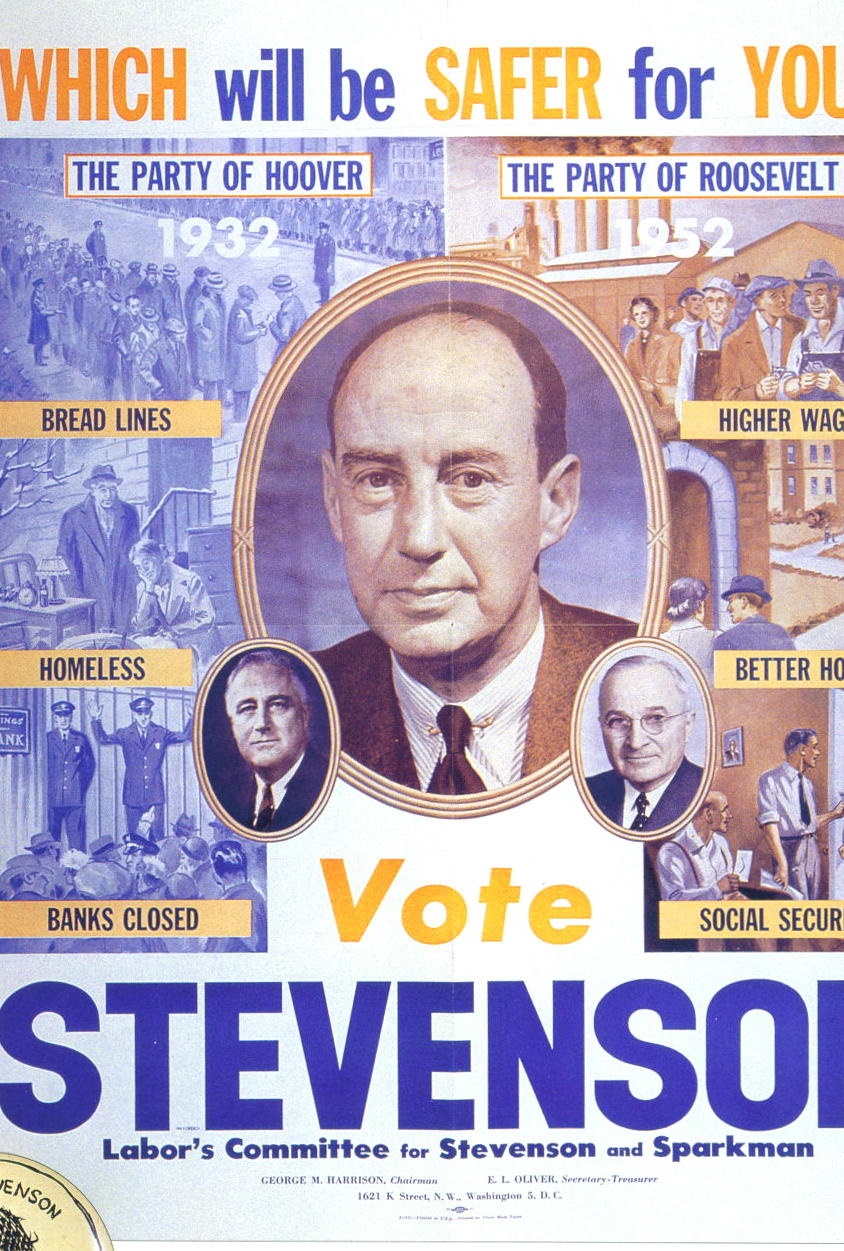 B. Party Functions
Parties play an important role in governing and much of their activity is based on partisanship (strong devotion to a political party).
Parties also act as watchdogs over each other and tend to have a moderating effect over political forces.
[Speaker Notes: By Labor's Committee for Stevenson & Sparkman campaign. - Democratic party poster 1952 for Adlai Stevenson., Public Domain, https://commons.wikimedia.org/w/index.php?curid=12230292
https://commons.wikimedia.org/w/index.php?sort=relevance&search=political+campaign+poster&title=Special:Search&profile=advanced&fulltext=1&advancedSearch-current=%7B%7D&ns0=1&ns6=1&ns12=1&ns14=1&ns100=1&ns106=1&searchToken=7qe6pp03l88uicpz8g2h96or4#%2Fmedia%2FFile%3AAdlai_Stevenson_1952_campaign_poster.JPG]
Section Review – Chapter 16.1
1–2. Explain the differences between major and minor political parties.
Major parties emphasize gaining power by winning elections; minor (third) parties are smaller, are usually organized around a particular issue, and often influence the major parties. (p. 377)
Section Review – Chapter 16.1
3. Summarize James Madison’s conclusion about the causes of political division.
Madison believed that political divisions originate in the nature of humanity, which is motivated significantly by “fallible…reason and…self love.” (pp. 377–378)
Section Review – Chapter 16.1
4. What is the major purpose of a political party?
The primary purpose of political parties is to nominate, or name, candidates for public office. (p. 378)
Section Review – Chapter 16.1
5. What role does a political party play in governing the nation?
Party ties provide a basis for legislative cooperation and obstruction; the majority party in the House and in the Senate controls top committee posts and sets the legislative agenda; and the president can use party ties to push legislation through Congress, uphold vetoes, and make executive and judicial appointments. (p. 378)
Section Review – Chapter 16.1
How do political parties serve as a moderating influence?
The major parties tend to reduce extremism and bring diverse  interests together in a consensus over broad principles. (pp. 378–379)
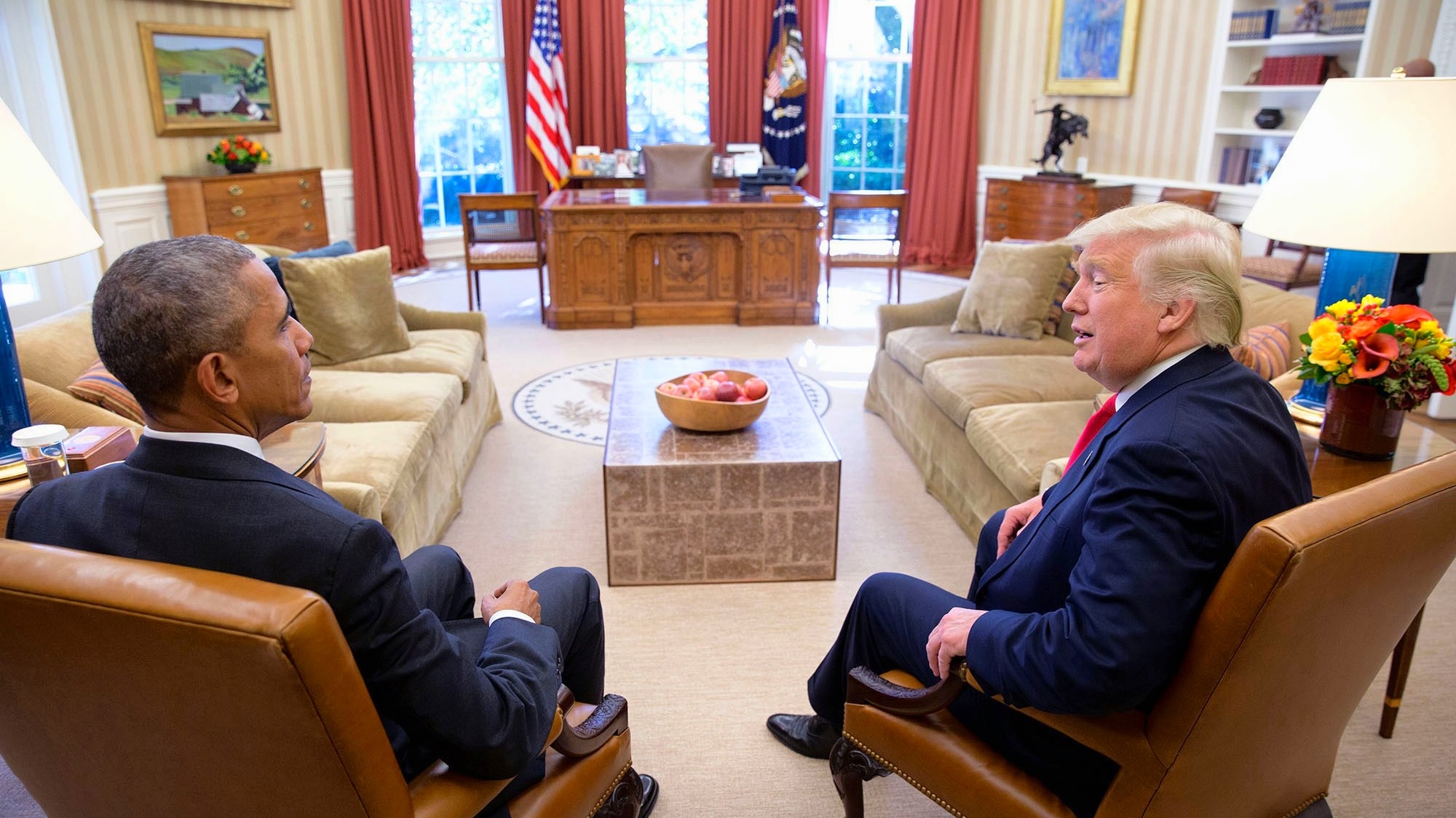 II. The Two-Party System
Chapter 16.2
[Speaker Notes: By Pete Souza - JANUS-Tête-à-Tête: Sitting President & President-elect, Barack Obama & Donald Trump squatting next to each other on arm-chairs in the Oval Office on November 10th 2016., Public Domain, https://commons.wikimedia.org/w/index.php?curid=54943207
https://commons.wikimedia.org/w/index.php?title=Special:Search&limit=500&offset=0&ns0=1&ns6=1&ns12=1&ns14=1&ns100=1&ns106=1&search=clinton+trump+debate&advancedSearch-current=%7B%7D&searchToken=10qbhnreg1a6y6ecygrsoapct#%2Fmedia%2FFile%3AJANUS-T%C3%AAte-%C3%A0-T%C3%AAte-_Sitting_President_%26_President-elect%2C_Barack_Obama_%26_Donald_Trump_squatting_next_to_each_other_on_arm-chairs_in_the_Oval_Office_on_November_10th_2016._%2831196987133%29.jpg]
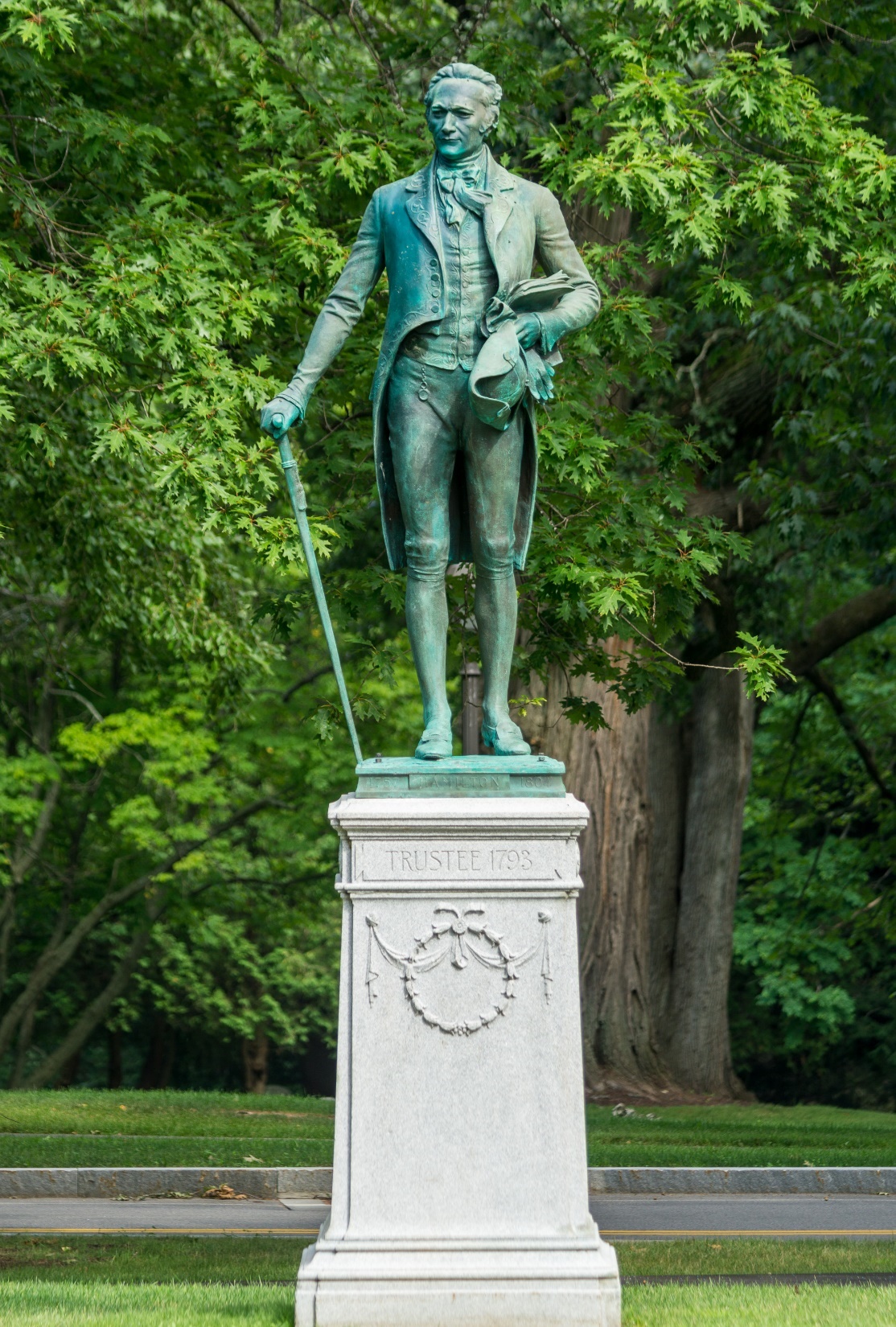 A. Reasons for Formation
Most Americans identify with either the Republican or Democratic parties – the two-party system.
This tradition dates back to the ratification of the Constitution.
[Speaker Notes: By Kenneth C. Zirkel - Own work, CC BY-SA 3.0, https://commons.wikimedia.org/w/index.php?curid=81804354
https://commons.wikimedia.org/w/index.php?sort=relevance&search=alexander+hamilton&title=Special:Search&profile=advanced&fulltext=1&advancedSearch-current=%7B%7D&ns0=1&ns6=1&ns12=1&ns14=1&ns100=1&ns106=1&searchToken=45gf3wkwbmu1r09frcs6192tn#%2Fmedia%2FFile%3AStatue_of_Alexander_Hamilton_at_Hamilton_College%2C_New_York.jpg]
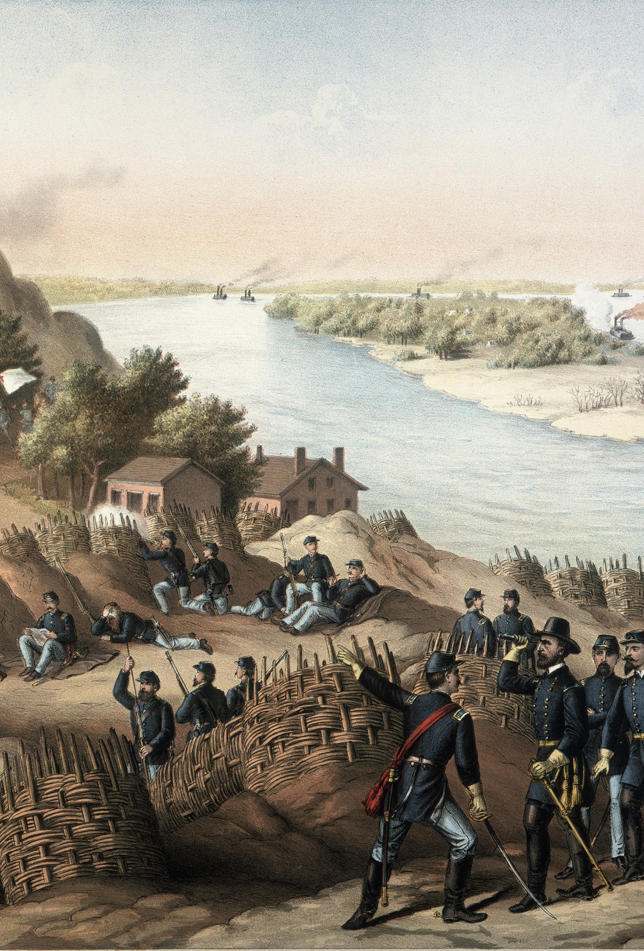 A. Reasons for Formation
Competition between the two parties varies across the country with some areas having a practical one-party system (such as the “Solid South” after the Civil War).
Competitive presidential races show the two parties are relatively evenly matched.
[Speaker Notes: By Kurz and Allison - Missouri History MuseumURL: http://images.mohistory.org/image/2662BF83-448A-4EBB-9199-36872A9FD379//original.jpgGallery: http://collections.mohistory.org/resource/148074, Public Domain, https://commons.wikimedia.org/w/index.php?curid=61735591
https://commons.wikimedia.org/w/index.php?sort=relevance&search=american+civil+war+siege+of+vicksburg&title=Special:Search&profile=advanced&fulltext=1&advancedSearch-current=%7B%7D&ns0=1&ns6=1&ns12=1&ns14=1&ns100=1&ns106=1&searchToken=9ck70383s99fjjwpzukhm3bpx#%2Fmedia%2FFile%3ASiege_of_Vicksburg.jpg]
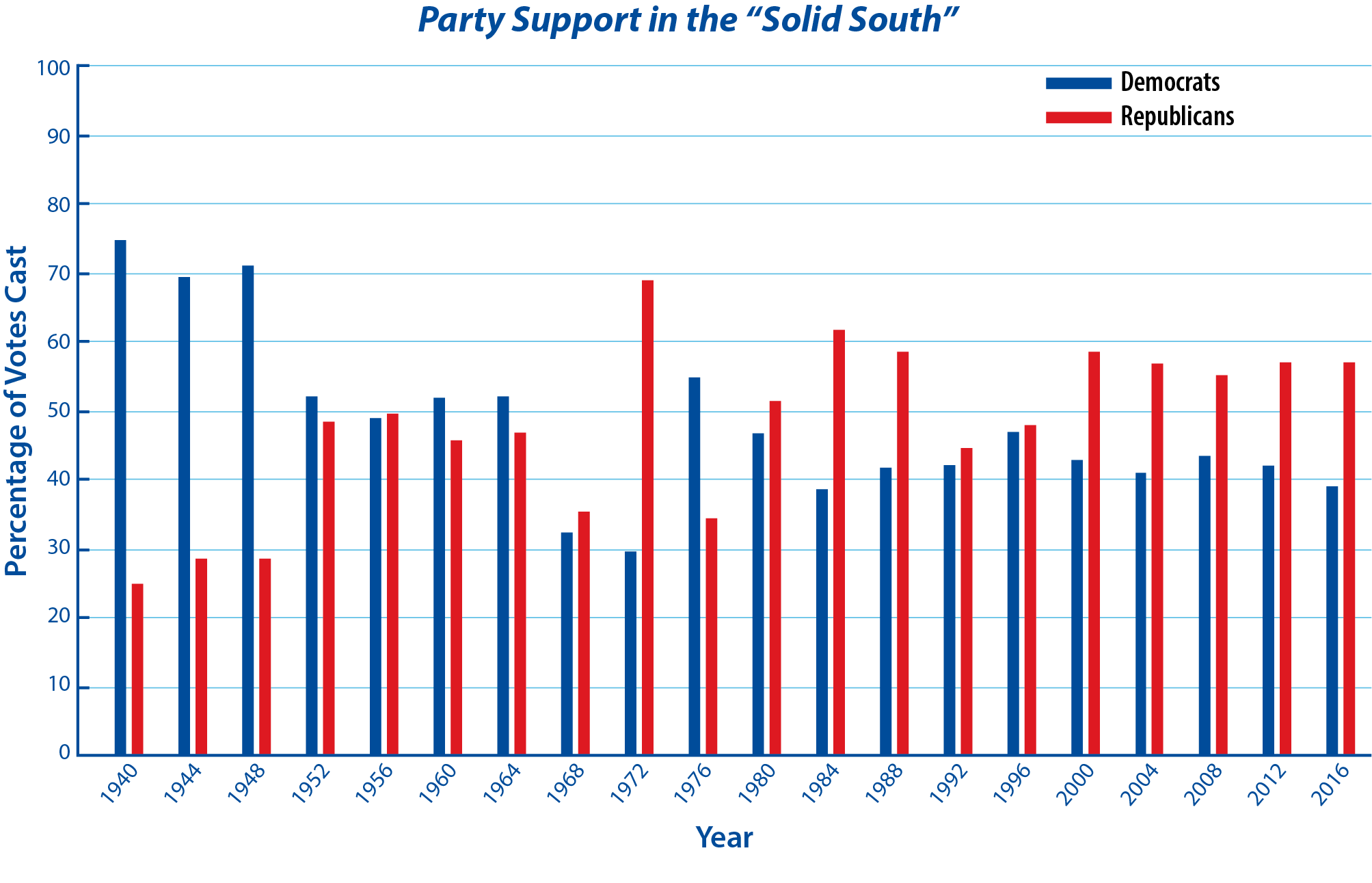 [Speaker Notes: BJU Press Art]
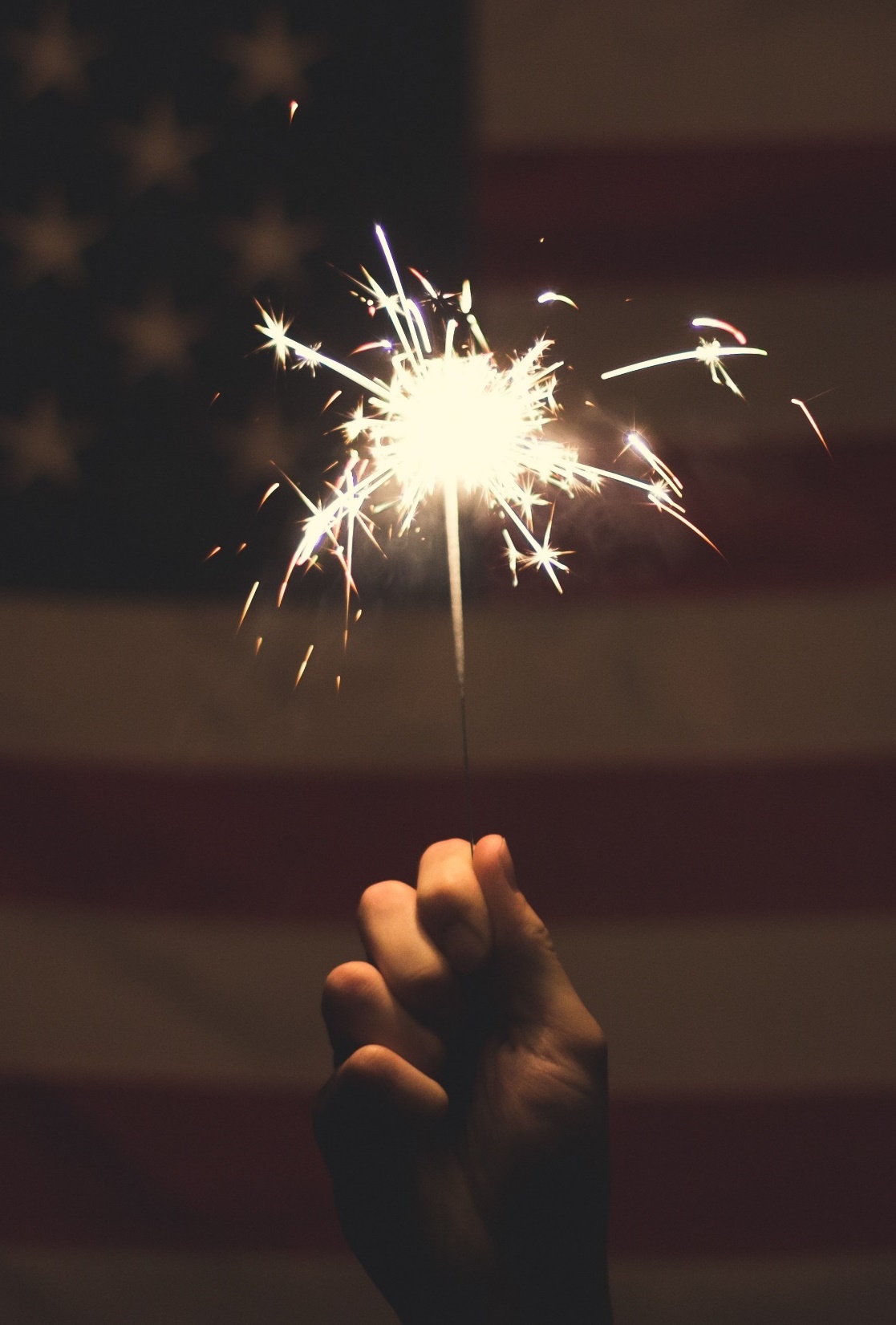 A. Reasons for Formation
The electoral system also encourages a two-party system through single-member districts – legislative districts that have only one representative. 
The two major parties work together in a bipartisan manner to shape laws that favor the two-party system.
[Speaker Notes: Image by Free-Photos from Pixabay 
https://pixabay.com/photos/sparkler-america-sparkle-fireworks-801902/]
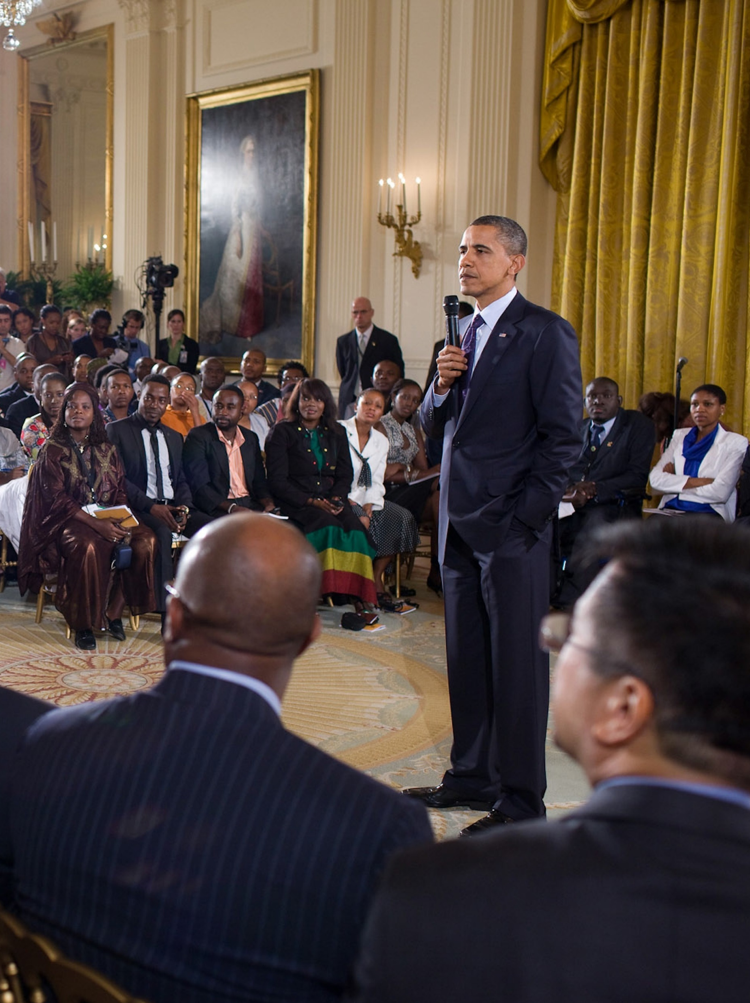 B. Characteristics
Both parties seek diverse support through broad appeal since extreme candidates usually do not win elections.
Each party declares its position on current issues through its party platform.
[Speaker Notes: Image by David Mark from Pixabay 
https://pixabay.com/photos/president-obama-government-democrat-69213/]
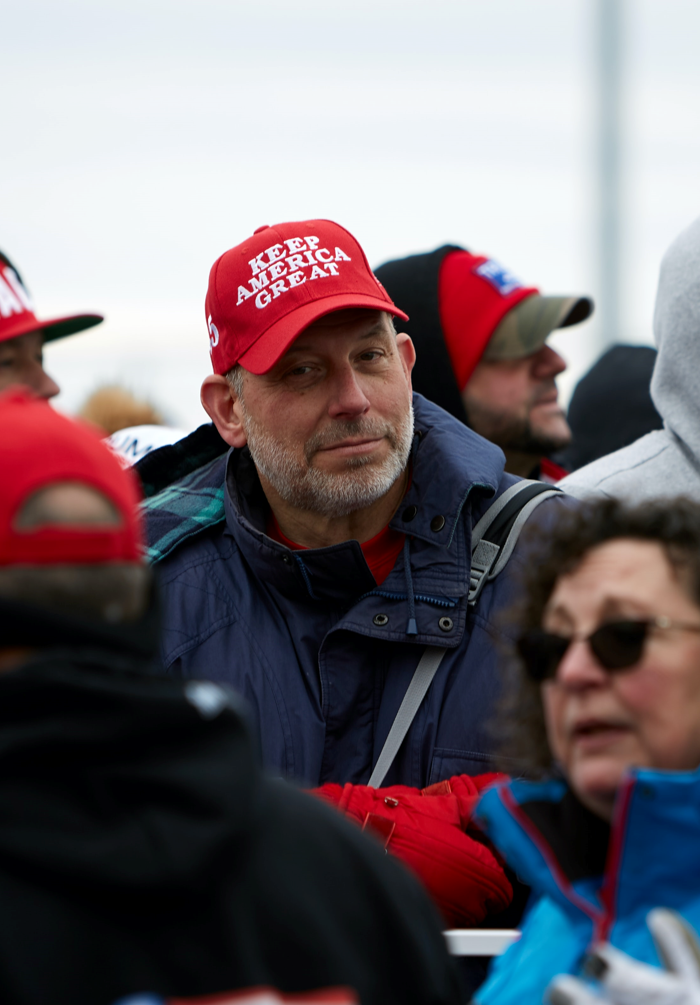 B. Characteristics
The Democratic party tends to attract voters who identify as liberal while many members of the Republican party identify as conservative.
Party membership is a matter of personal identification and does not require formal admittance.
[Speaker Notes: Photo by David Todd McCarty on Unsplash
https://unsplash.com/photos/hdbcARBkIPE]
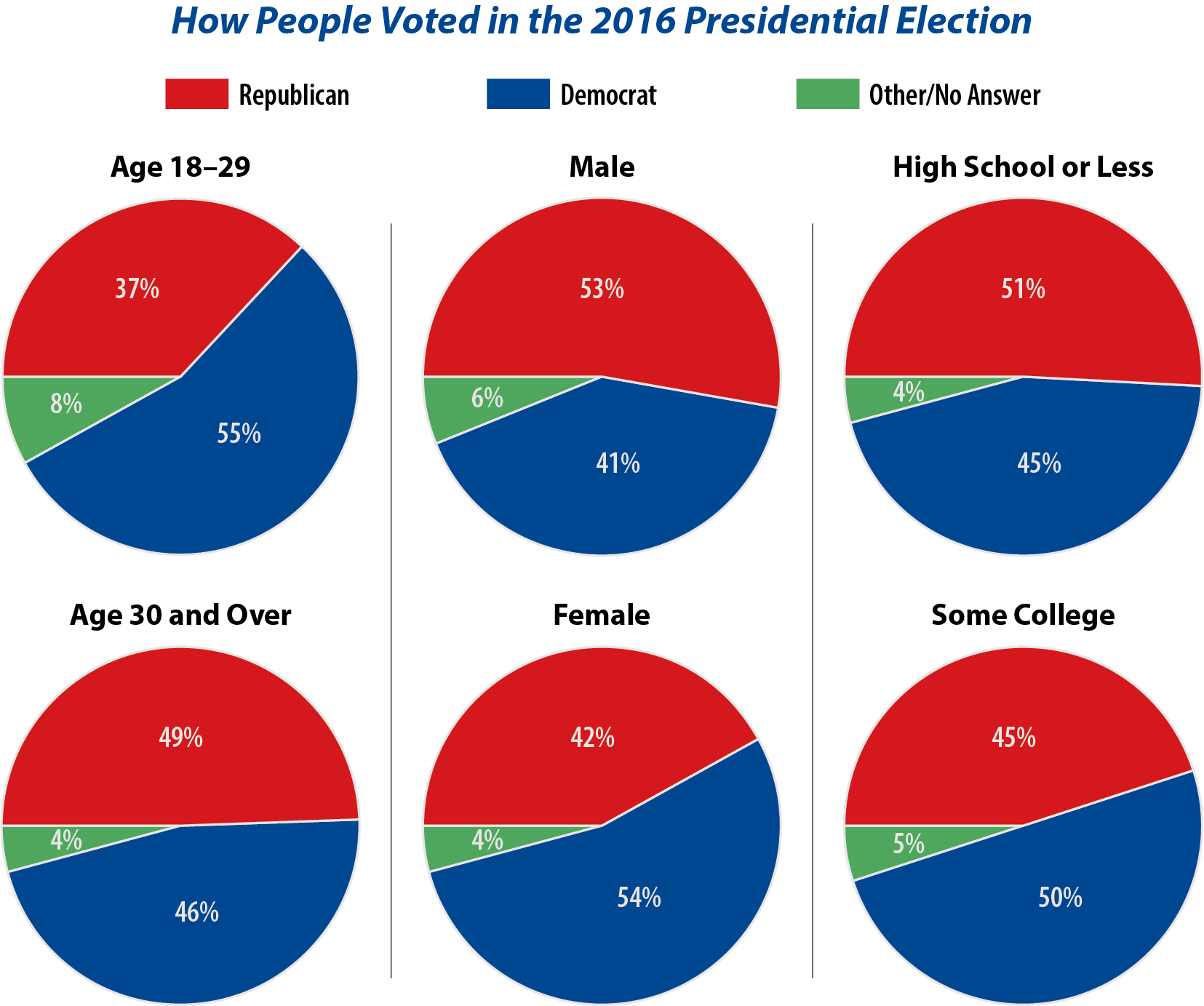 [Speaker Notes: BJU Press Art]
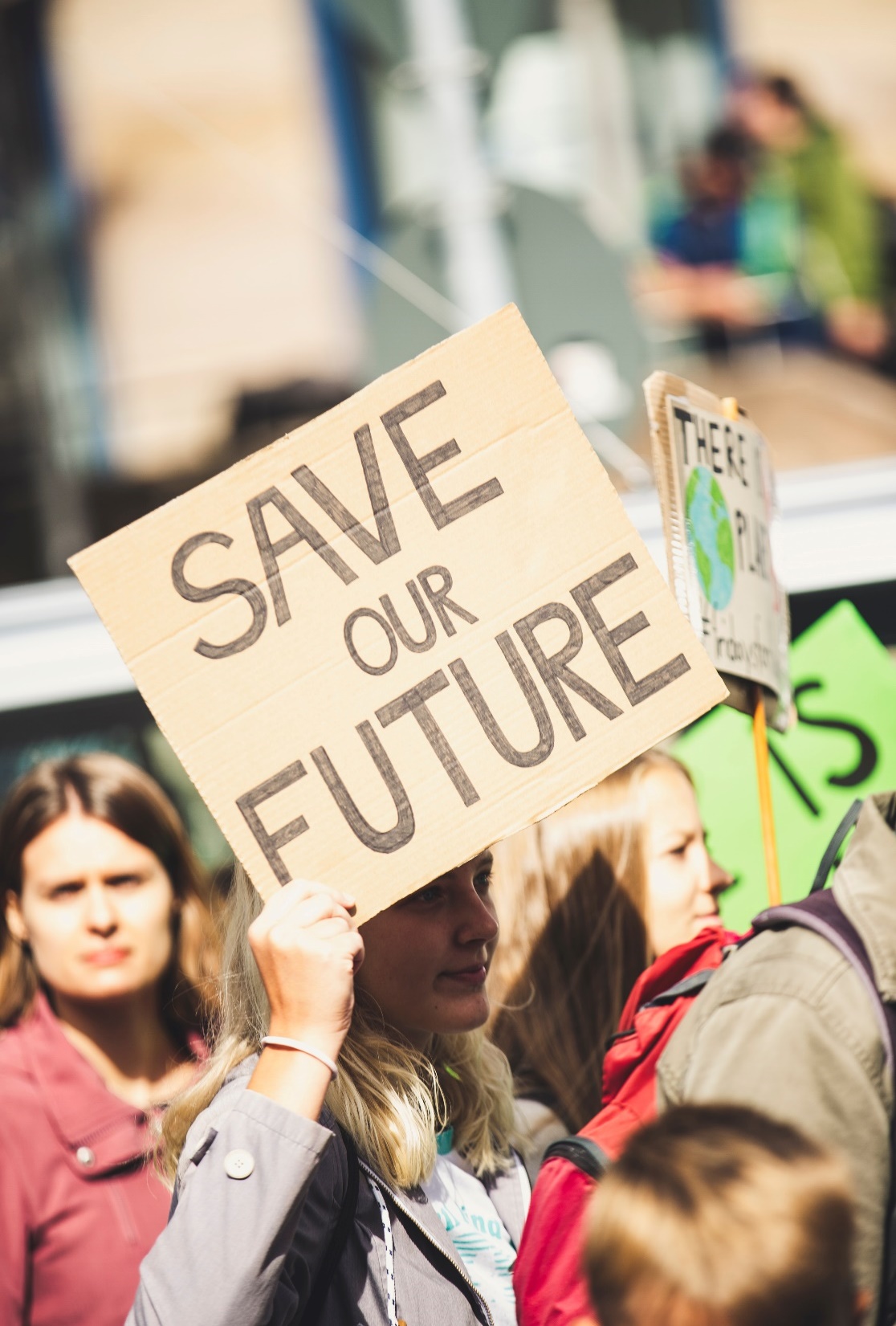 B. Characteristics
Several factors influence which party a voter might join:
Major issues
Ideology 
Family background
[Speaker Notes: Photo by Markus Spiske on Unsplash
https://unsplash.com/photos/xH8_bSnpH5Q]
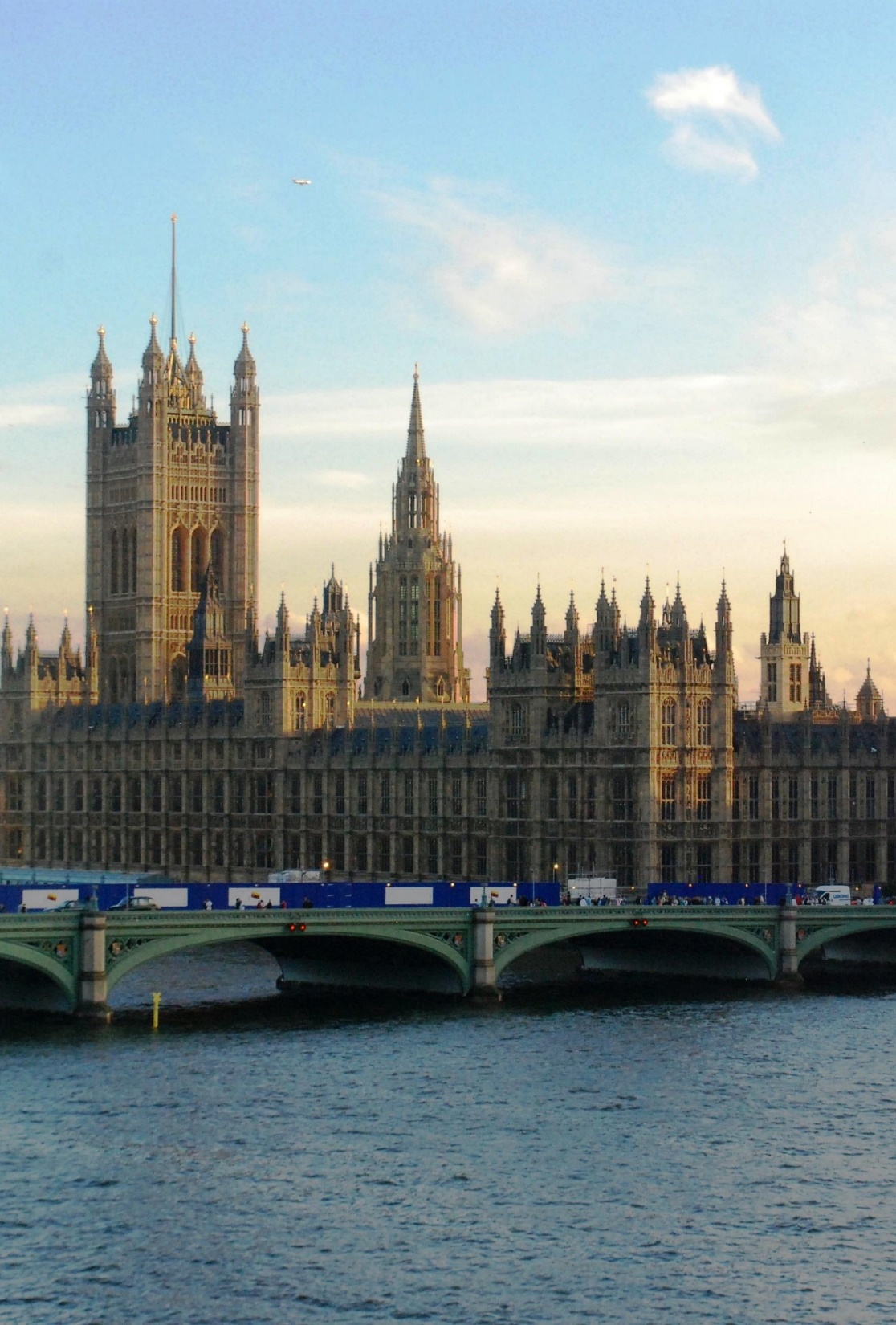 B. Characteristics
The two-party system provides more stability than a multiparty system which often requires a coalition to control the government.
The two-party system is more flexible than a one-party system which is often used by dictators.
[Speaker Notes: Image by skeeze from Pixabay 
https://pixabay.com/photos/parliament-london-england-sunset-544751/]
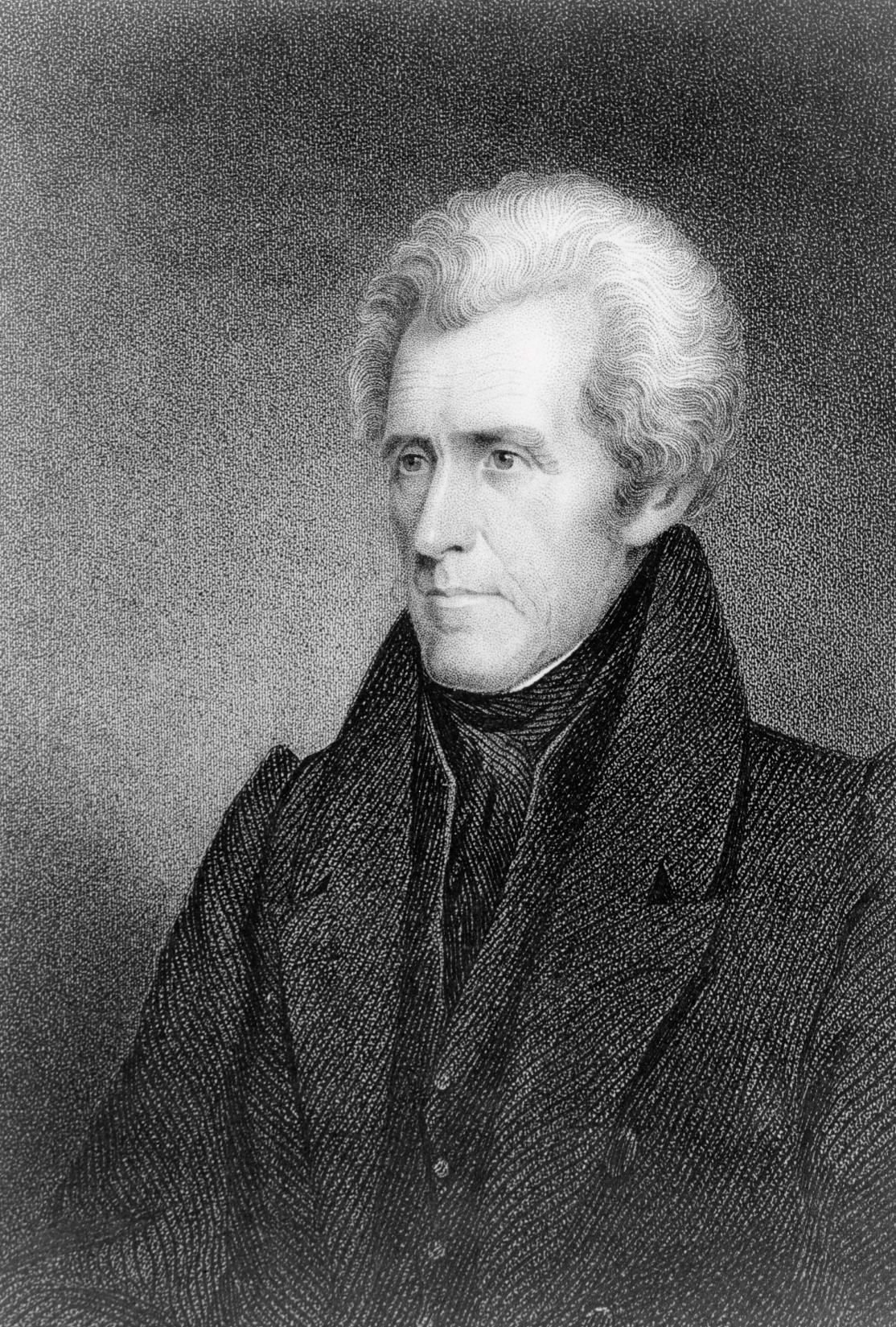 C. Development and Direction
After the decline of the Federalist party, the Democratic-Republican party ruled unopposed until it split in 1828.
[Speaker Notes: Photo by Library of Congress on Unsplash
https://unsplash.com/photos/O6QwImy8MD0]
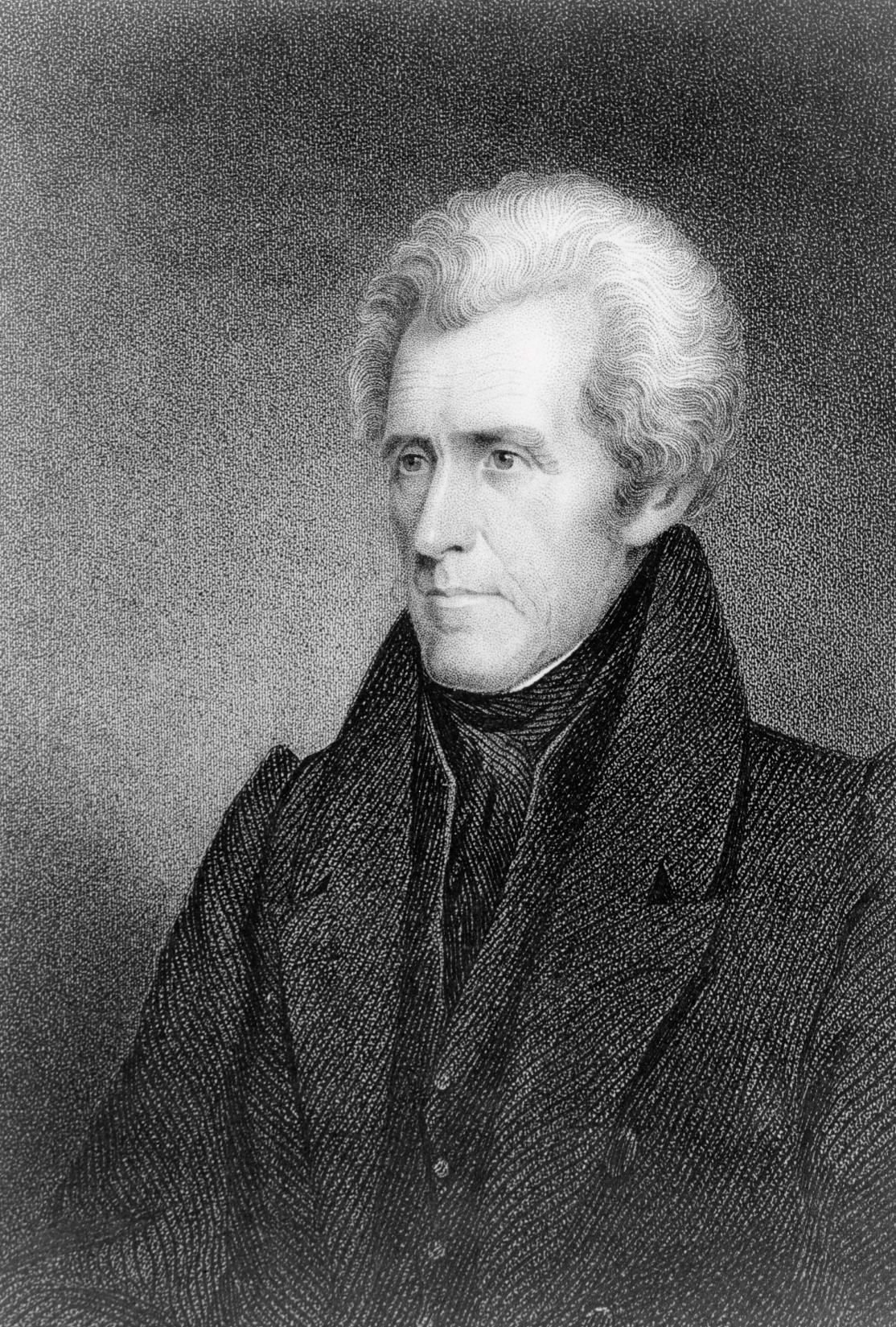 C. Development and Direction
Andrew Jackson’s victory in that year produced notable results:
Higher voter turnout
Use of the convention and delegates to replace the caucus
Use of the patronage or spoils system
Birth of the political campaign
[Speaker Notes: Photo by Library of Congress on Unsplash
https://unsplash.com/photos/O6QwImy8MD0]
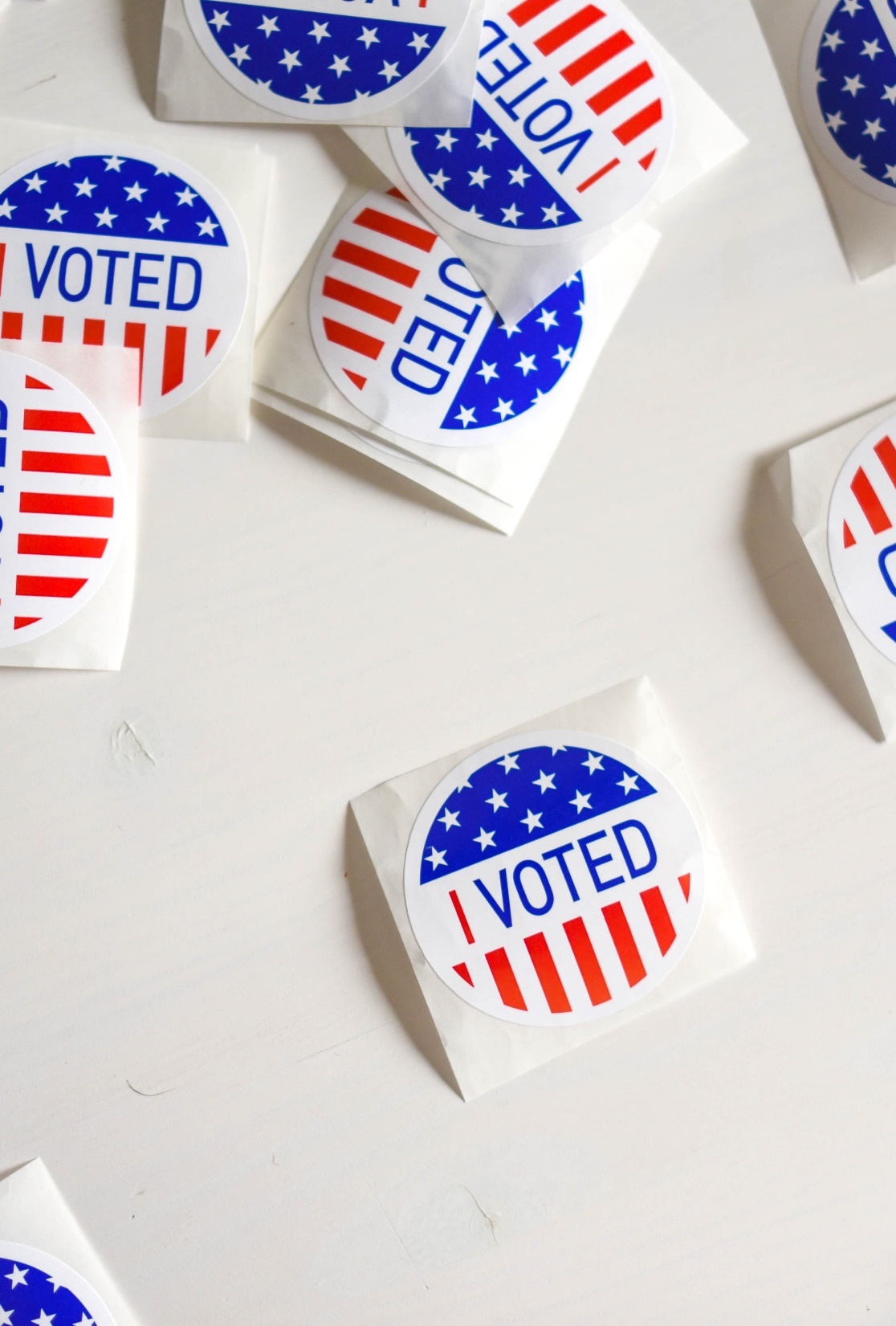 C. Development and Direction
In the early 20th century, demands for reform led parties to implement the primary for nominating candidates.
Primaries placed greater emphasis on campaign organization and the role of the candidate in deciding issues.
[Speaker Notes: Photo by Element5 Digital on Unsplash
https://unsplash.com/photos/ls8Kc0P9hAA]
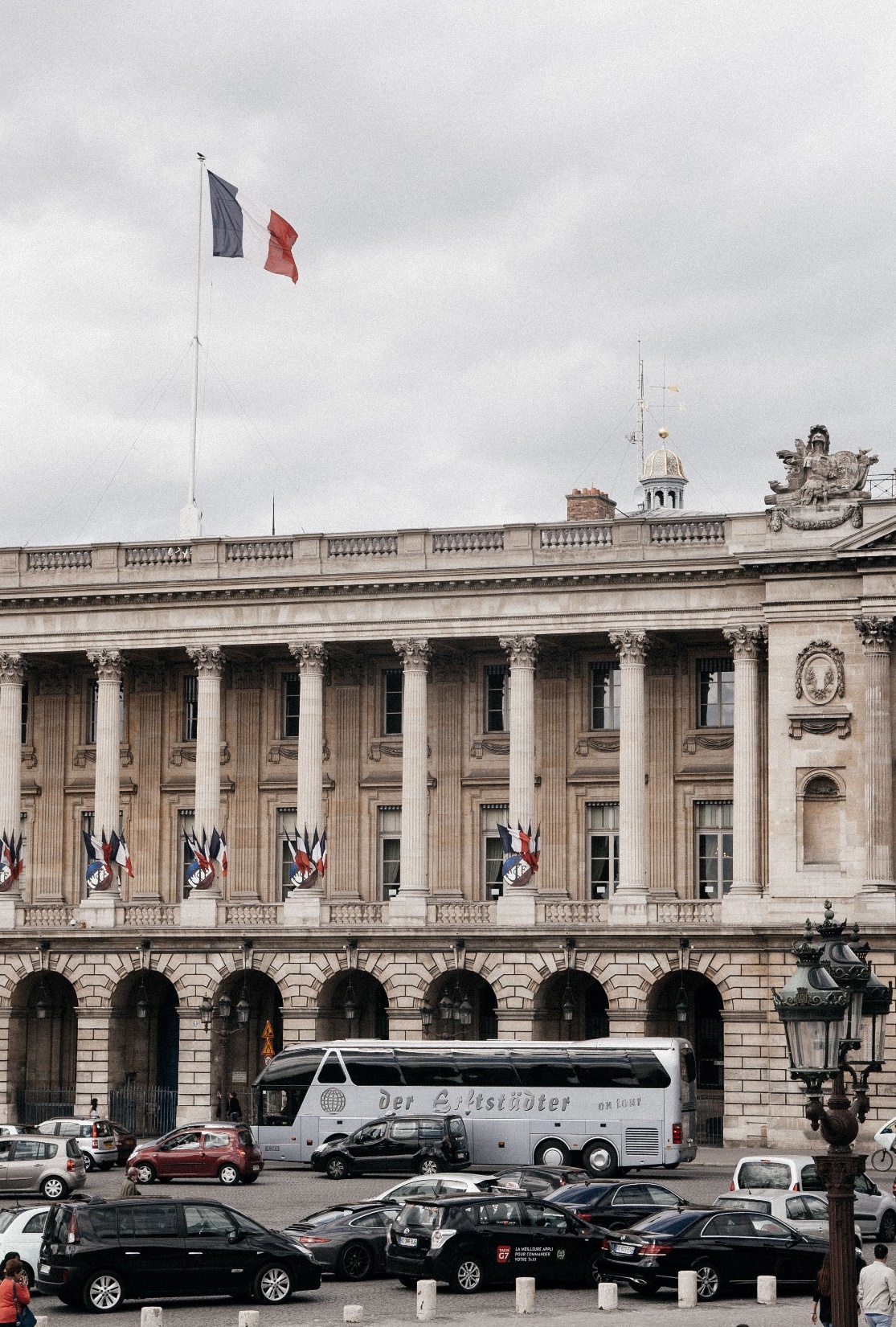 D. Other Party Systems
The multiparty system is common in most European democracies.
While this system allows for broader, more diverse representation, it is often difficult for one party to win a majority.
[Speaker Notes: Photo by Anthony DELANOIX on Unsplash
https://unsplash.com/photos/4rZ8mYsDtBk]
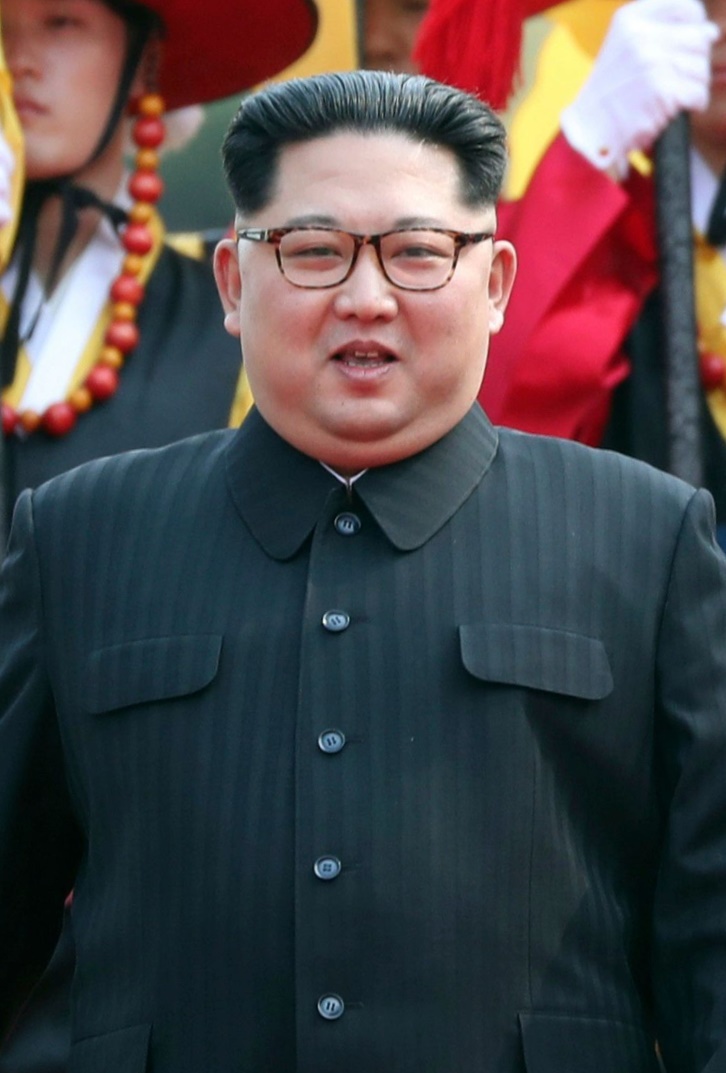 D. Other Party Systems
Most modern dictatorships have a one-party system of government.
Examples of this system can be found in Cuba and the People’s Republic of China.
[Speaker Notes: By Cheongwadae / Blue House - http://www.president.go.kr/img_KR/2018/04/2018042706.jpg, KOGL Type 1, https://commons.wikimedia.org/w/index.php?curid=69950427
https://commons.wikimedia.org/w/index.php?sort=relevance&search=kim+jong-un&title=Special:Search&profile=advanced&fulltext=1&advancedSearch-current=%7B%7D&ns0=1&ns6=1&ns12=1&ns14=1&ns100=1&ns106=1&searchToken=dk6c189bkvgw9u1yrr8fa4x13#%2Fmedia%2FFile%3AKim_Jong_Un_with_Honor_Guard_portrait.jpg]
Section Review – Chapter 16.2
1–2. What are two ways in which the American electoral system encourages a two-party system?
single-member districts and election law (pp. 380–381)
3–7. Identify five characteristics of the two-party system.
diverse support through broad appeal, different viewpoints, party membership by personal identification, stability, and flexibility (pp. 381–384)
Section Review – Chapter 16.2
8–11. Identify four significant political results of Andrew Jackson’s election to the presidency in 1828.
Organized competition broadened voter participation, the nomination process expanded through the use of the convention, the spoils system was introduced, and modern political campaigning came into existence. (p. 385)
Section Review – Chapter 16.2
12–13. What was possibly the single most influential factor in building party organization after 1828? Why was it so influential?
Patronage, or the spoils system; the spoils system gave a person greater incentive to get involved in a party and to encourage voter turnout for his candidate. (p. 385)
Section Review – Chapter 16.2
14. What is a nominating primary?
Nominating primaries are state or local elections to select the party nominees for the general election. (p. 387)
Section Review – Chapter 16.2
Why does a two-party system provide more stability than a multiparty system?
In multiparty systems, many factions divide the electorate, making it difficult for one party to win a majority. Coalitions between these parties do not always hold together.
Section Review – Chapter 16.2
How have primaries changed political parties?
Primaries shift the power focus from the party organization to the campaign organization. Now candidates play a greater role in choosing the issues, raising money, and mobilizing the voters than in the past.
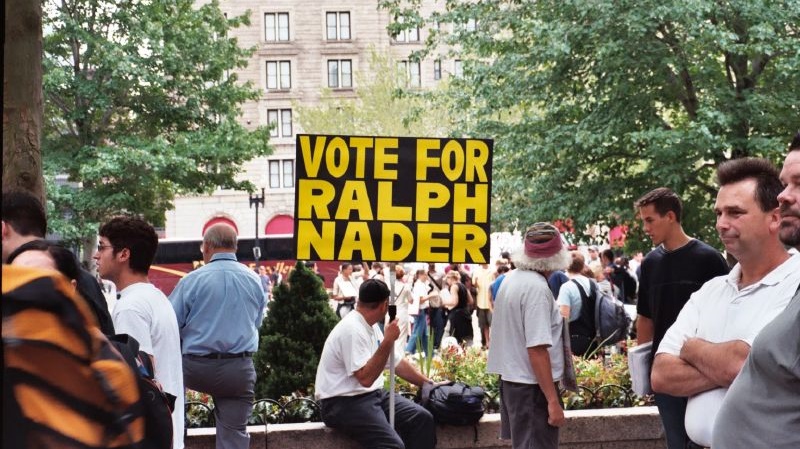 III. Third Parties
Chapter 16.3
[Speaker Notes: By Michael Bakshi from Arlington, USA - 012_10, CC BY 2.0, https://commons.wikimedia.org/w/index.php?curid=68505155
https://commons.wikimedia.org/w/index.php?sort=relevance&search=ralph+nader+campaign&title=Special:Search&profile=advanced&fulltext=1&advancedSearch-current=%7B%7D&ns0=1&ns6=1&ns12=1&ns14=1&ns100=1&ns106=1&searchToken=a2xw1edfz1elslwwzepn875mi#%2Fmedia%2FFile%3AVote_for_Ralph_Nader_%2847580167%29.jpg]
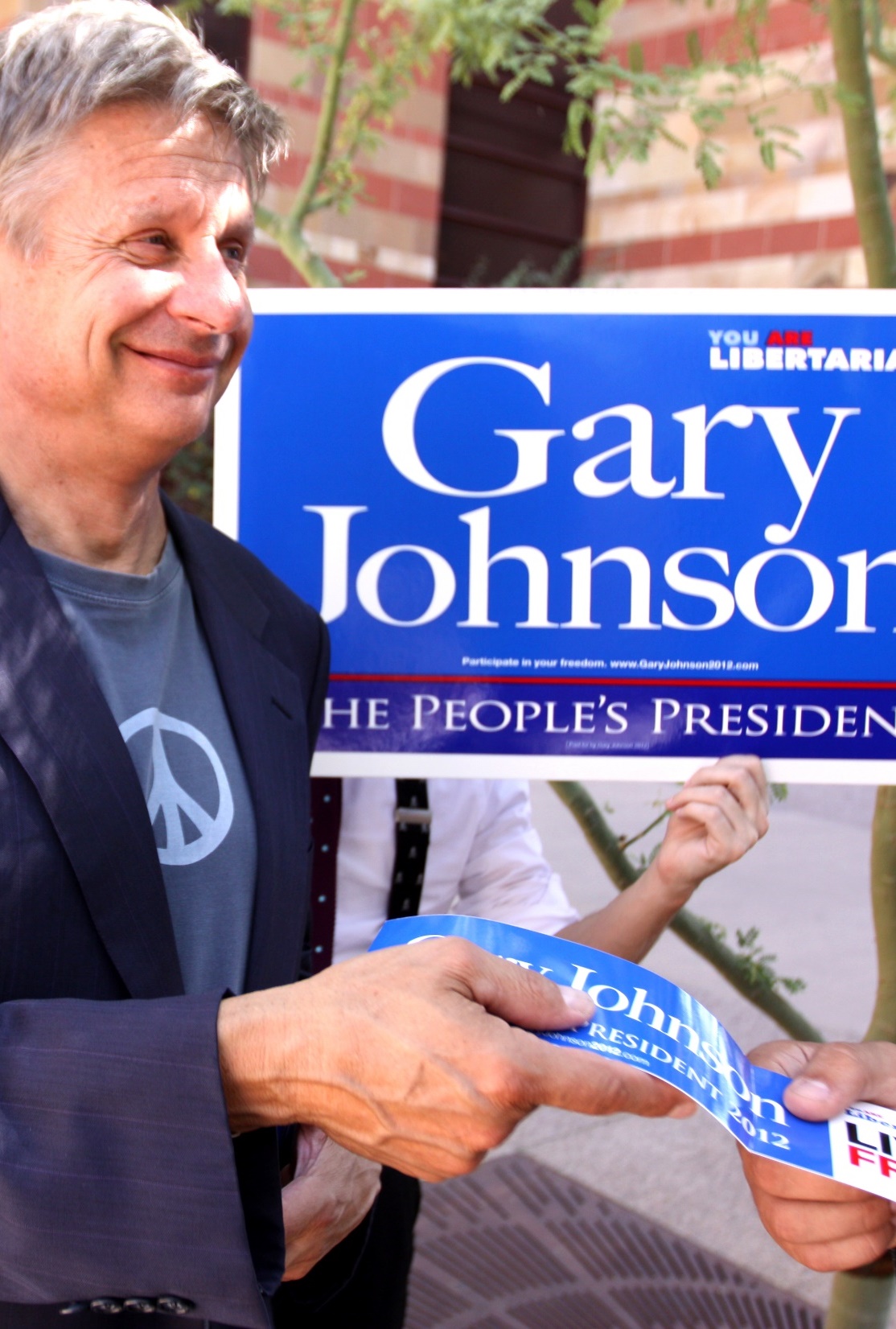 A. Types of Third Parties
Single-issue parties are formed around an issue so controversial that the major parties have avoided taking a strong stance on it.
Ideological parties rise from political and social ideas, such as the Libertarian Party.
[Speaker Notes: By Gage Skidmore from Peoria, AZ, United States of America - Gary Johnson, CC BY-SA 2.0, https://commons.wikimedia.org/w/index.php?curid=54971350
https://commons.wikimedia.org/w/index.php?title=Special:Search&limit=500&offset=0&ns0=1&ns6=1&ns12=1&ns14=1&ns100=1&ns106=1&search=gary+johnson&advancedSearch-current=%7B%7D&searchToken=wawmzxoqj9po6vx89k1yowkd#%2Fmedia%2FFile%3AGary_Johnson_%288276429061%29.jpg]
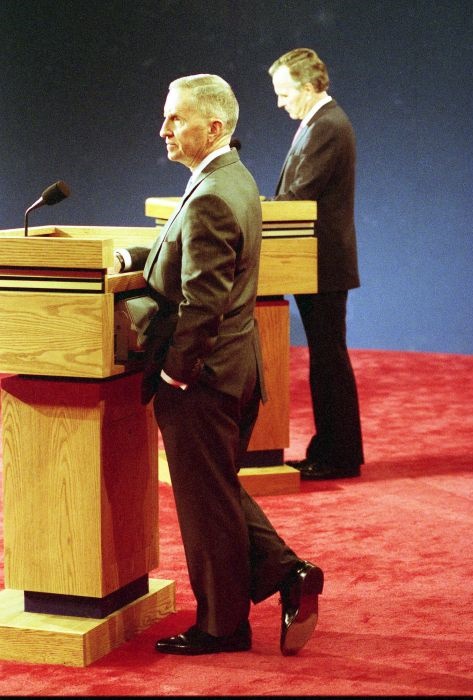 A. Types of Third Parties
Depression parties form during times of political unrest and economic hardship.
Splinter parties are minor parties that split from major parties over policy or personality conflicts. 
Splinter parties often weaken their parent party, allowing the opposition to win.
[Speaker Notes: By George Bush Presidential Library and Museum - https://bush41library.tamu.edu/audiovisual/photos/31, Public Domain, https://commons.wikimedia.org/w/index.php?curid=80391762
https://commons.wikimedia.org/w/index.php?sort=relevance&search=ross+perot+debate&title=Special:Search&profile=advanced&fulltext=1&advancedSearch-current=%7B%7D&ns0=1&ns6=1&ns12=1&ns14=1&ns100=1&ns106=1&searchToken=3w1nuxm127kfuzwtxmhi9sbg2#%2Fmedia%2FFile%3AThird_debate_3271.jpg]
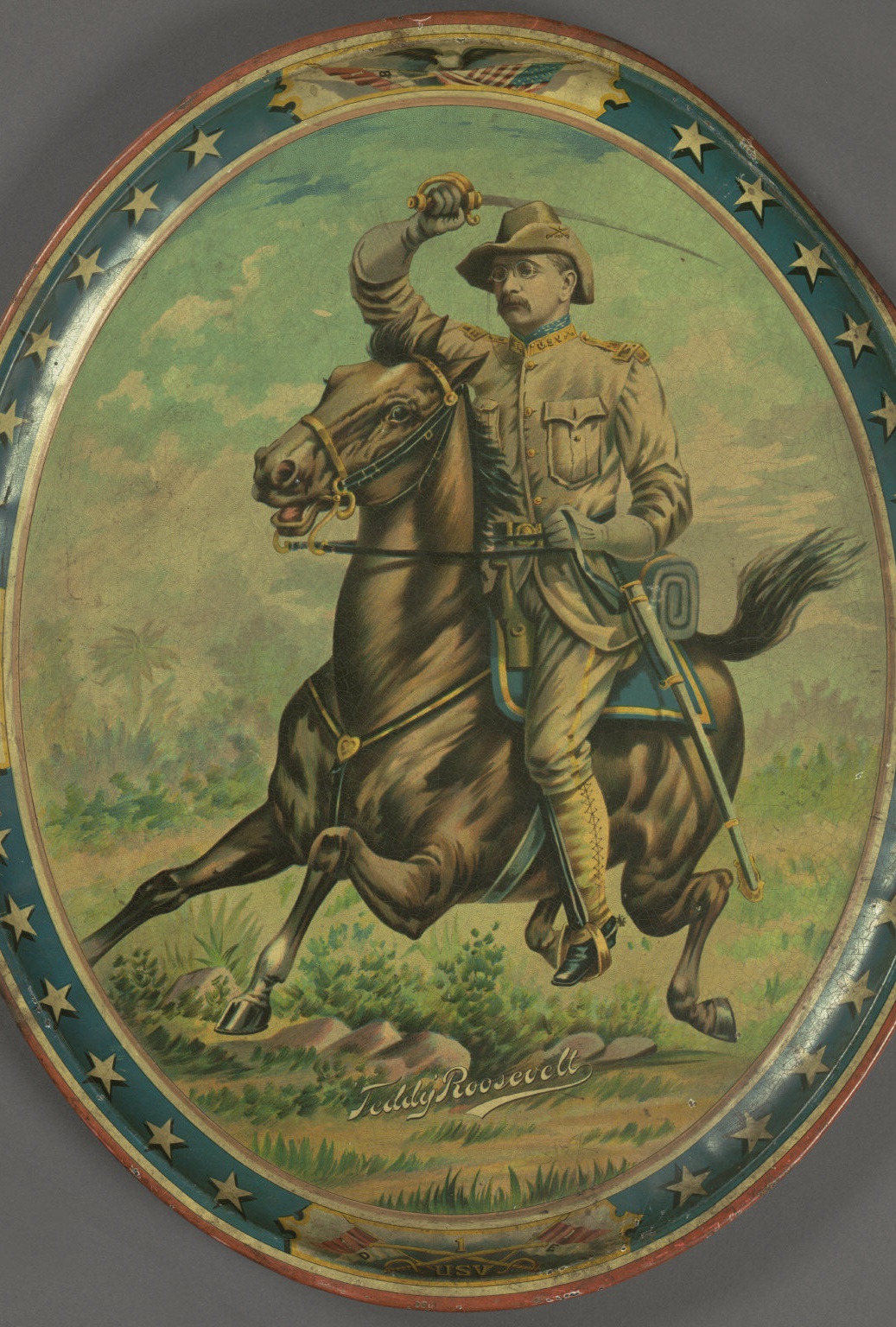 B. Importance
While no third party has ever won the presidency, they still have an important impact on politics. 
Third parties call attention to important issues that are often ignored by the major parties.
[Speaker Notes: By Cornell University Library - Theodore Roosevelt Rough Rider Portrait Tray, ca. 1898, No restrictions, https://commons.wikimedia.org/w/index.php?curid=44003966
https://commons.wikimedia.org/w/index.php?sort=relevance&search=theodore+roosevelt+progressive+party&title=Special:Search&profile=advanced&fulltext=1&advancedSearch-current=%7B%7D&ns0=1&ns6=1&ns12=1&ns14=1&ns100=1&ns106=1&searchToken=3qskldwsnec0a7flcg2xj82hd#%2Fmedia%2FFile%3ATheodore_Roosevelt_Rough_Rider_Portrait_Tray%2C_ca._1898_%284360105294%29.jpg]
Section Review – Chapter 16.3
1–4. Identify four types of third parties.
Some parties form around a single issue of great importance to their members. Others are based on commitment to a political or social idea. Still others form as a result of depressed economic conditions. Some split from major parties. (p. 389)
5–6. What are two reasons third parties that develop around a single issue decline or disappear?
because the issue is resolved or because the major political parties adopt the issue as a result of public sentiment (p. 389)
Section Review – Chapter 16.3
How important are third parties? Evaluate their influence on the American political system.
Although most Americans have not supported third-party candidates, third parties influence the American political system. Even a relatively small one can play an important role in a close contest. For example, in 2000, Green Party candidate Ralph Nader received almost 3 percent of the popular vote and probably took enough votes away from Democrat Al Gore to allow a victory by Republican George W. Bush.
Section Review – Chapter 16.3
How important are third parties? Evaluate their influence on the American political system.
In addition, third parties call attention to issues important to many voters or to the hardships faced by Americans. They often represent citizens who feel that they are ignored by the major parties.
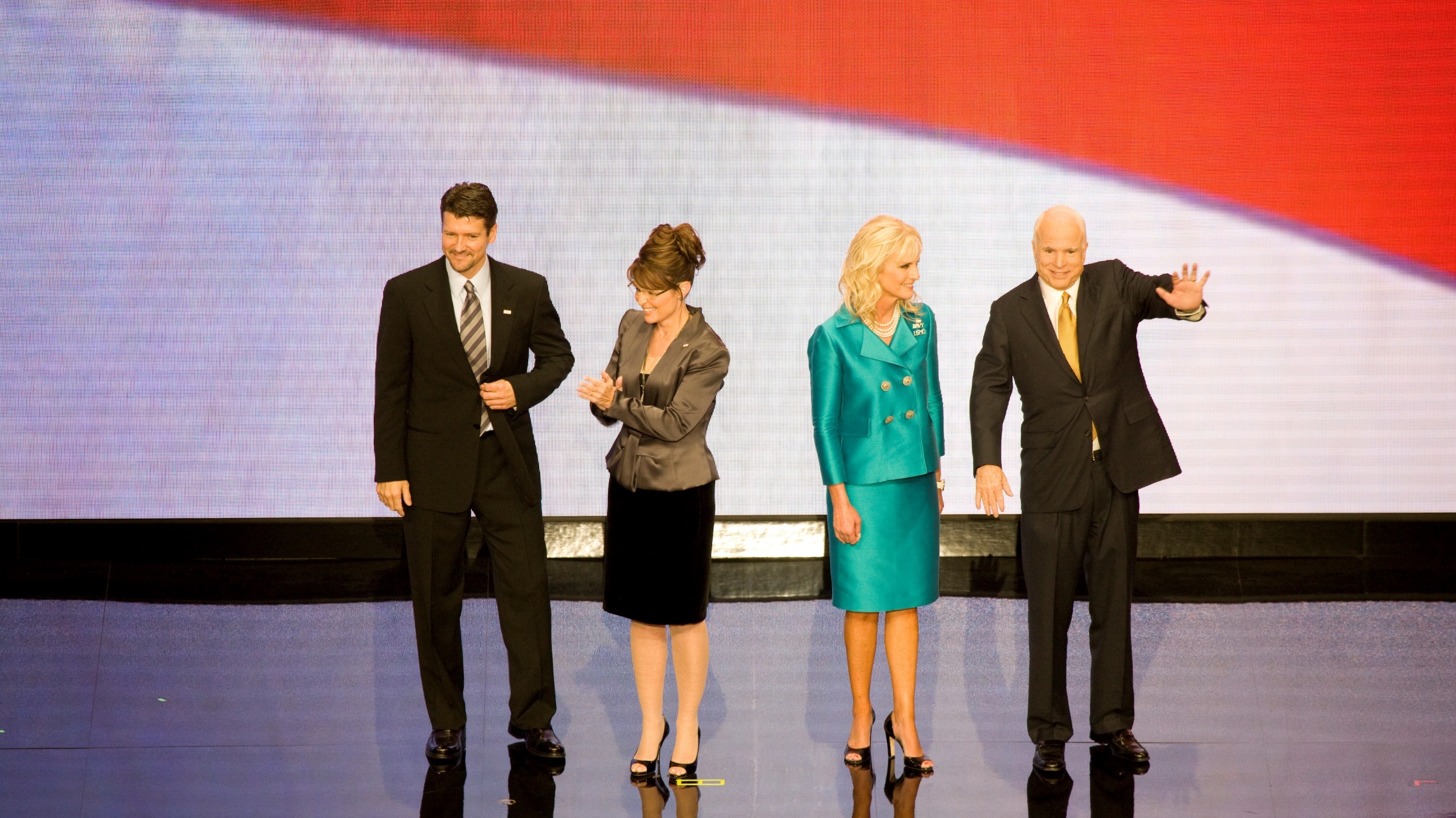 IV. Party Organization
Chapter 16.4
[Speaker Notes: Public Domain, https://commons.wikimedia.org/w/index.php?curid=56986858
https://commons.wikimedia.org/w/index.php?title=Special:Search&limit=500&offset=0&ns0=1&ns6=1&ns12=1&ns14=1&ns100=1&ns106=1&search=national+republican+convention&advancedSearch-current=%7B%7D&searchToken=26cpwc67qnril9nc3068pofnw#%2Fmedia%2FFile%3ARepublican_National_Convention%2C_September_1-4%2C_2008._Sarah_and_Todd_Pailin_with_John_and_Cindy_McCain_on_stage%2C_St._Paul%2C_Minnesota_LCCN2016648324.jpg]
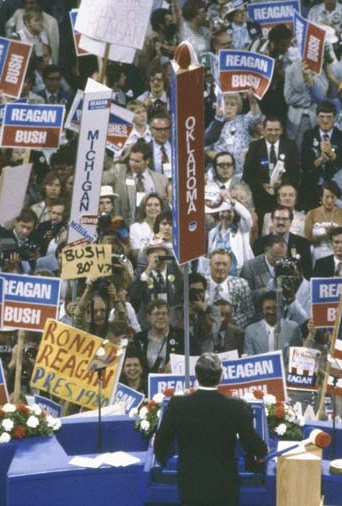 A. Reasons for Political Parties’ Fragmented Nature
American political parties are highly decentralized.
A party’s effectiveness at any level often depends on the strength of its membership.
[Speaker Notes: By The White House - http://www.reagan.utexas.edu/archives/photographs/campaign1980.html, Public Domain, https://commons.wikimedia.org/w/index.php?curid=19437607
https://commons.wikimedia.org/w/index.php?title=Special:Search&limit=500&offset=0&ns0=1&ns6=1&ns12=1&ns14=1&ns100=1&ns106=1&search=national+republican+convention&advancedSearch-current=%7B%7D&searchToken=26cpwc67qnril9nc3068pofnw#%2Fmedia%2FFile%3AReagan_giving_his_acceptance_speech_at_Republican_National_Convention_7-17-80.jpg]
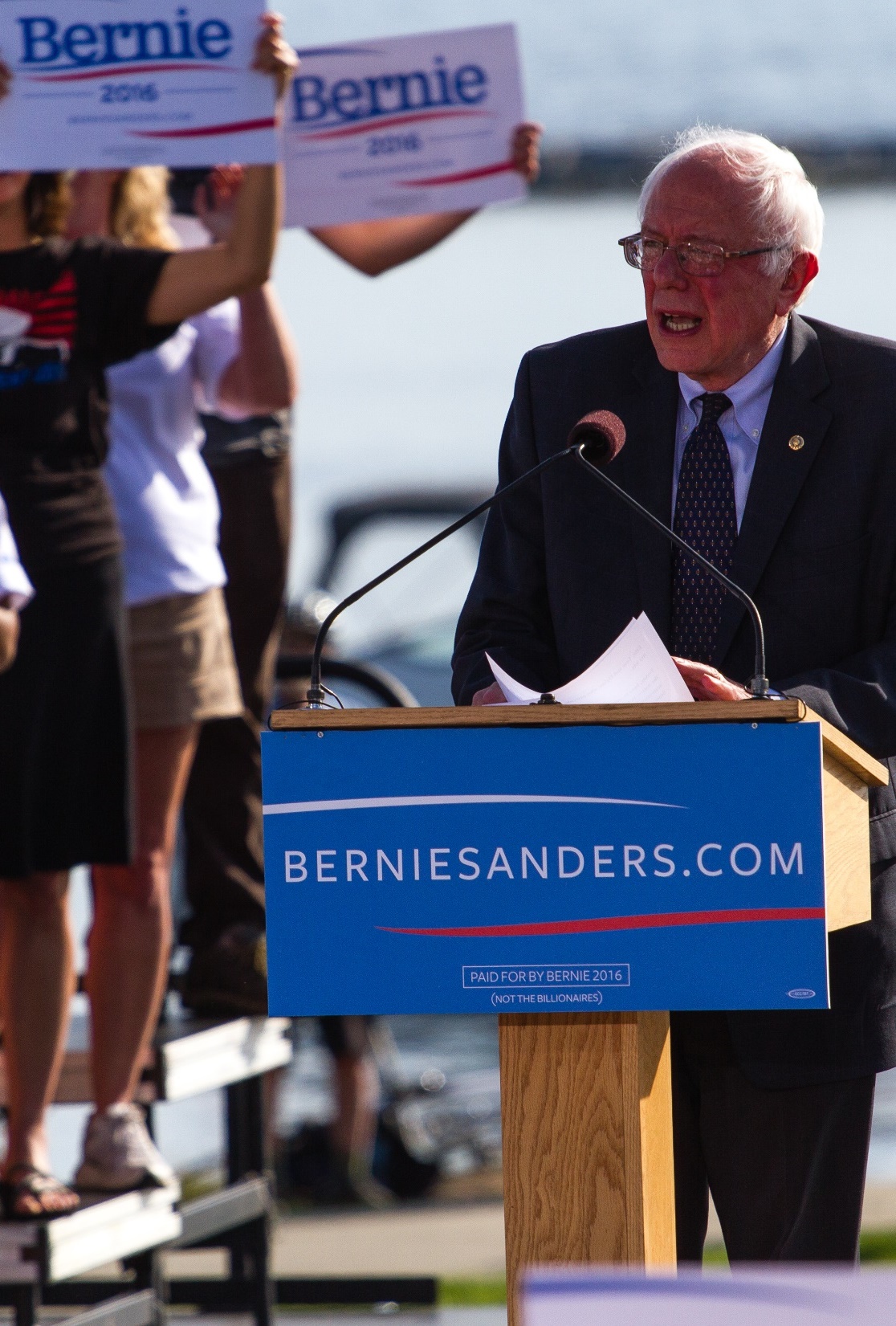 A. Reasons for Political Parties’ Fragmented Nature
The sheer number of elected positions encourages a dispersal of power and fragmentation.
Party members often become divided over nominations.
[Speaker Notes: By Jake Bucci - Bernie Sanders, CC BY 2.0, https://commons.wikimedia.org/w/index.php?curid=46941759
https://commons.wikimedia.org/w/index.php?title=Special:Search&limit=500&offset=0&ns0=1&ns6=1&ns12=1&ns14=1&ns100=1&ns106=1&search=bernie+sanders&advancedSearch-current=%7B%7D&searchToken=6a8kw7xttehhylgvl8z39ffqm#%2Fmedia%2FFile%3ASanders_presidential_campaign_kickoff%2C_May_2015_Bernie_Sanders_%2824652409450%29.jpg]
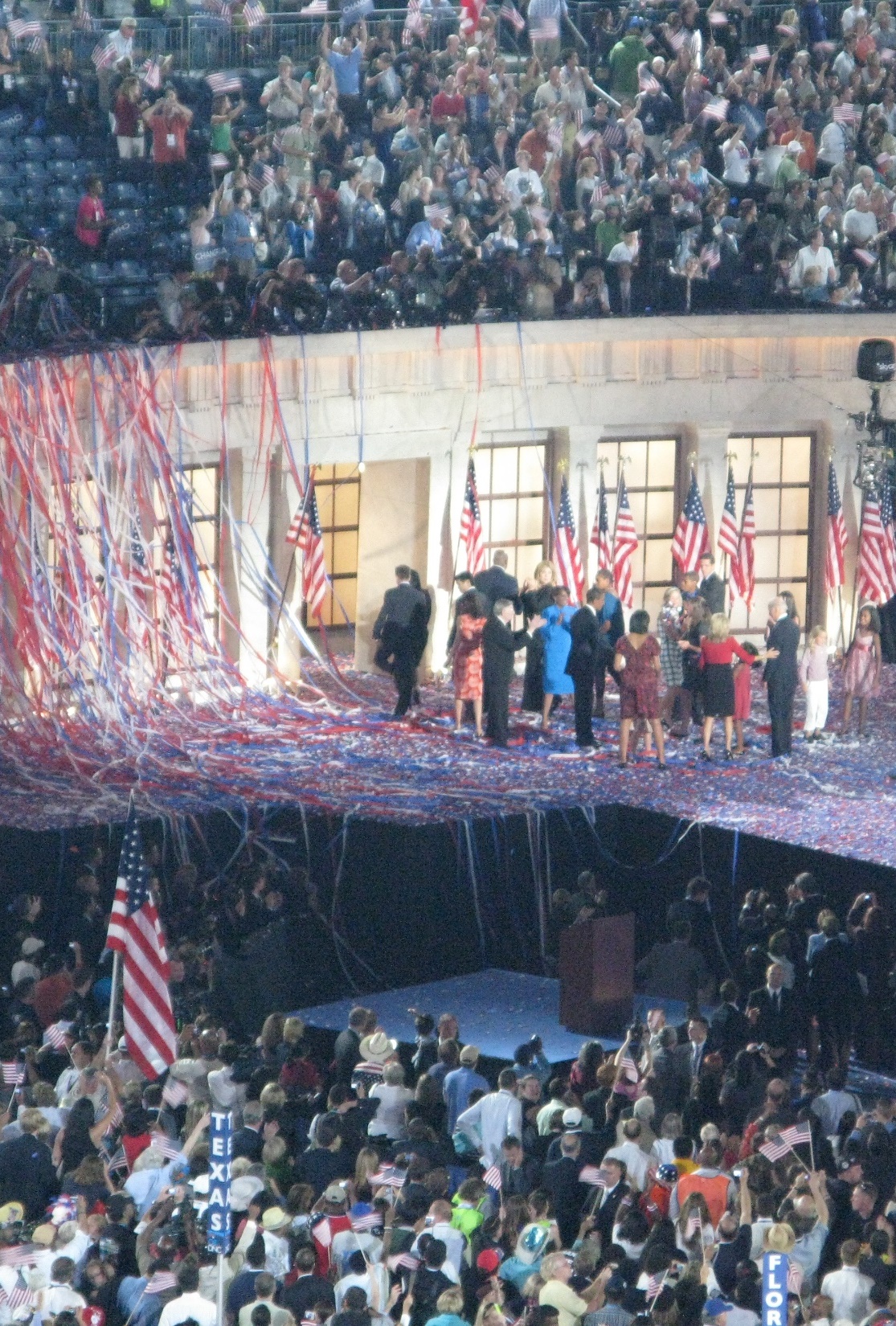 B. National Organization
A national party has four components:
The national chairman and national committee serve largely in an administrative capacity.
The national convention and the congressional campaign committees serve an electoral function.
[Speaker Notes: By Kelly DeLay - Democratic National Convention - Invesco, CC BY 2.0, https://commons.wikimedia.org/w/index.php?curid=54518924
https://commons.wikimedia.org/w/index.php?title=Special:Search&limit=500&offset=0&ns0=1&ns6=1&ns12=1&ns14=1&ns100=1&ns106=1&search=national+democratic+convention&advancedSearch-current=%7B%7D&searchToken=7d1xw2k7e8wunupf0d46ioebk#%2Fmedia%2FFile%3ADemocratic_National_Convention_-_Invesco_%282808866717%29.jpg]
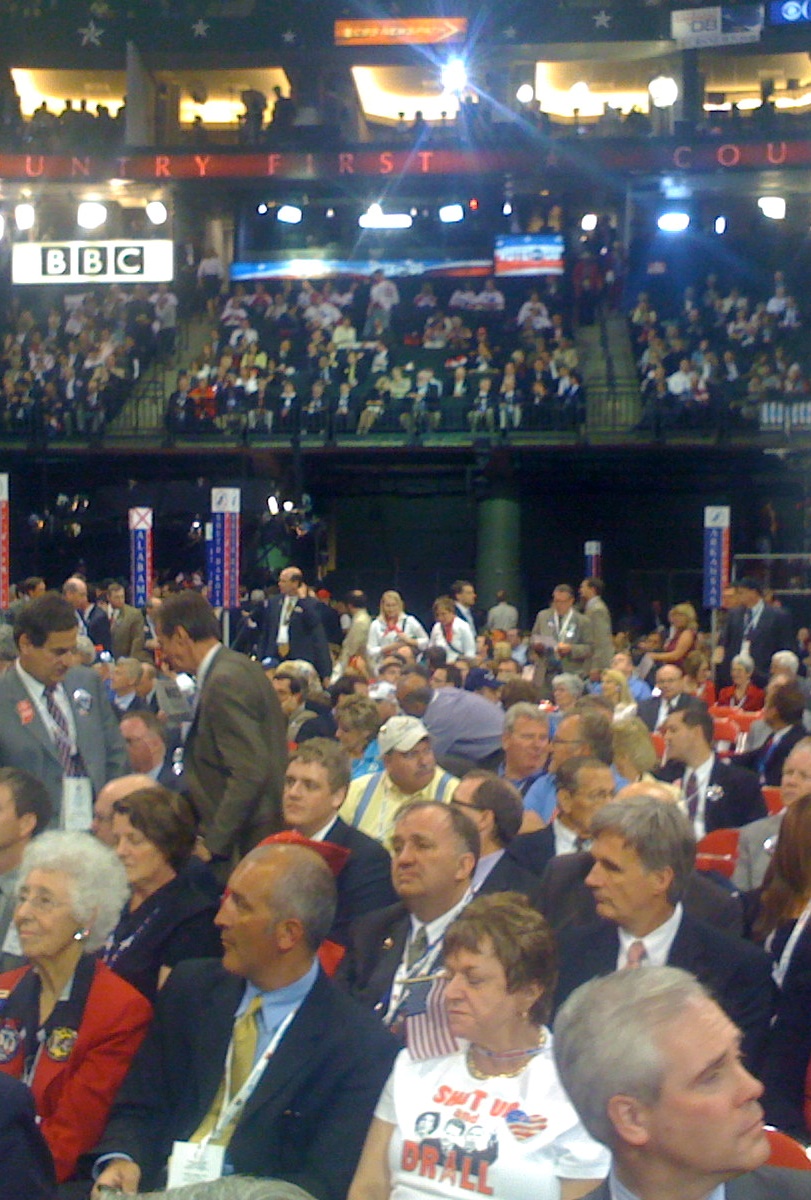 B. National Organization
Both national committees differ in their compositions.
The Republican National Committee (RNC) includes state party chairmen.
The Democratic National Committee (DNC) has a much larger membership.
[Speaker Notes: By William Beutler from Washinton, DC, USA - RNC Oregon delegation, CC BY-SA 2.0, https://commons.wikimedia.org/w/index.php?curid=46642496
https://commons.wikimedia.org/w/index.php?title=Special:Search&limit=500&offset=0&ns0=1&ns6=1&ns12=1&ns14=1&ns100=1&ns106=1&search=Republican+National+Committee&advancedSearch-current=%7B%7D&searchToken=b0ip7xjjgnoj4rgonhp6plguw#%2Fmedia%2FFile%3A2008_Oregon_Republican_National_Convention_delegation.jpg]
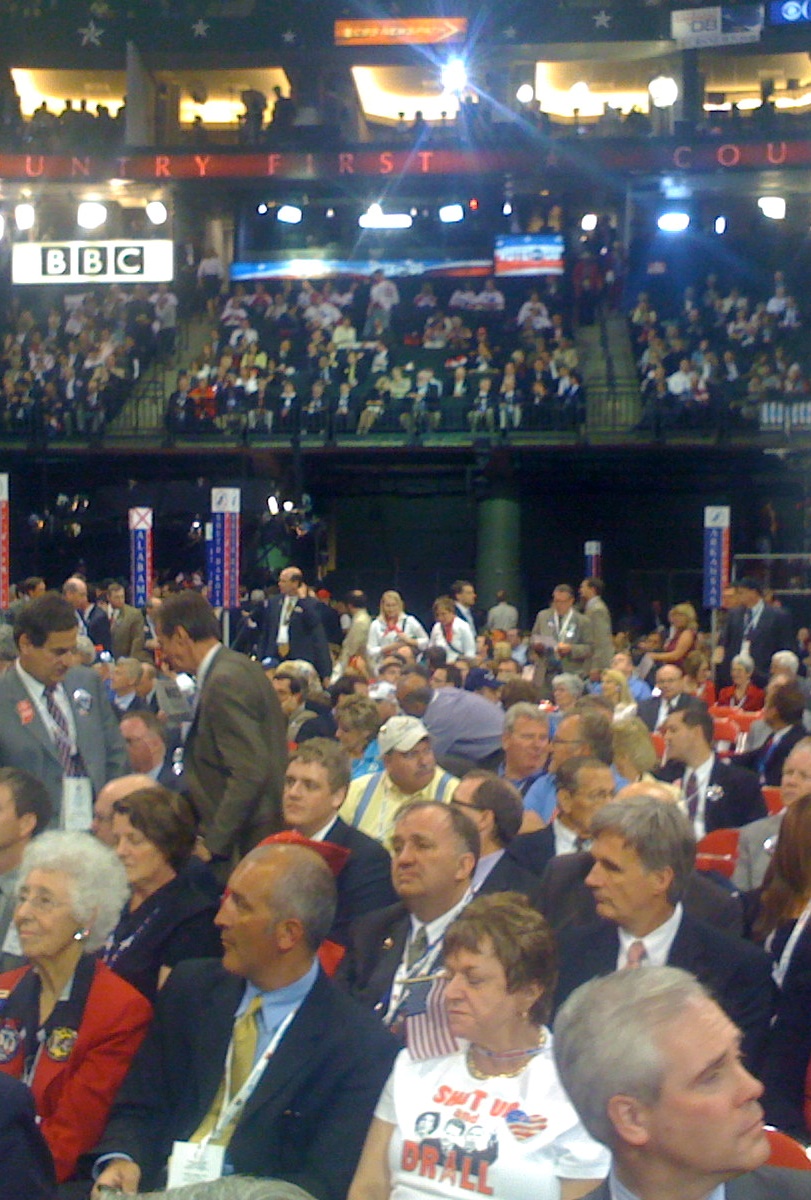 B. National Organization
Congressional campaign committees provide money and expertise to help reelect incumbents to Congress.
[Speaker Notes: By William Beutler from Washinton, DC, USA - RNC Oregon delegation, CC BY-SA 2.0, https://commons.wikimedia.org/w/index.php?curid=46642496
https://commons.wikimedia.org/w/index.php?title=Special:Search&limit=500&offset=0&ns0=1&ns6=1&ns12=1&ns14=1&ns100=1&ns106=1&search=Republican+National+Committee&advancedSearch-current=%7B%7D&searchToken=b0ip7xjjgnoj4rgonhp6plguw#%2Fmedia%2FFile%3A2008_Oregon_Republican_National_Convention_delegation.jpg]
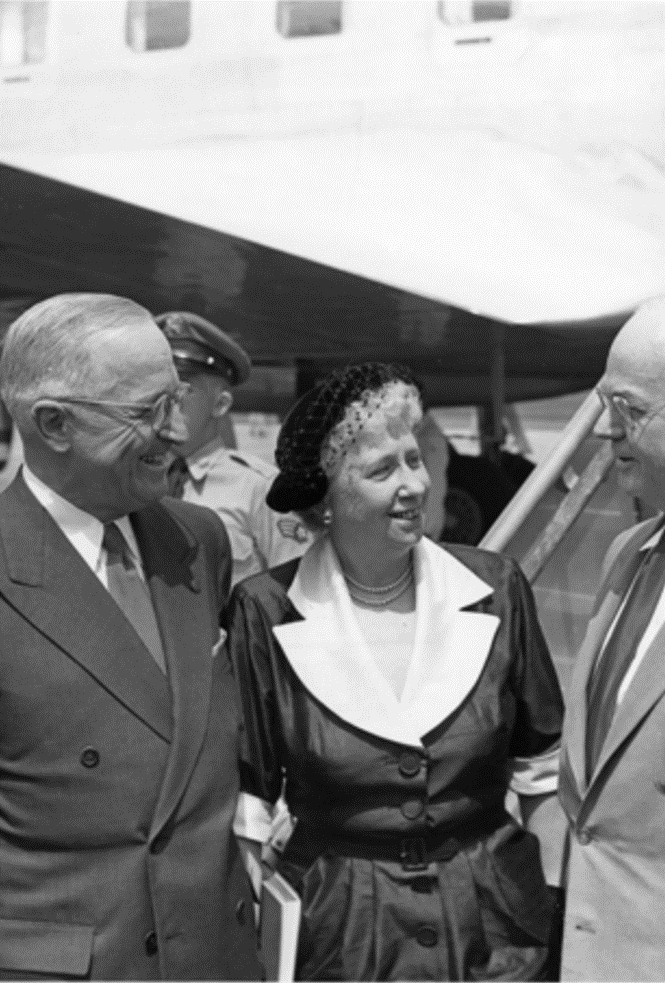 C. State and Local Levels
State party organization centers on a state committee headed by a state chairman.
Local party divisions across the country vary considerably in structure and strength and may include wards.
[Speaker Notes: By Harry S. Truman Library & Museum - https://www.trumanlibrary.org/photographs/view.php?id=40647, Public Domain, https://commons.wikimedia.org/w/index.php?curid=77014245
https://commons.wikimedia.org/w/index.php?title=Special:Search&limit=500&offset=0&ns0=1&ns6=1&ns12=1&ns14=1&ns100=1&ns106=1&search=national+democratic+convention&advancedSearch-current=%7B%7D&searchToken=7d1xw2k7e8wunupf0d46ioebk#%2Fmedia%2FFile%3ATrumans_Leave_for_1952_Democratic_National_Convention_73-3910.jpg]
Section Review – Chapter 16.4
1–2. Identify the two major purposes of a party’s national convention.
to nominate the party’s candidates for president and vice president and to approve the party platform (p. 392)
3–4. What group manages national-party activities during the time between national conventions? Who is the party leader, at least in theory, during that time?
the national committee; the national chairman (p. 393)
Section Review – Chapter 16.4
What are three major factors that contribute to the fragmented nature of political parties?
membership strength, federalism, and the nominating process
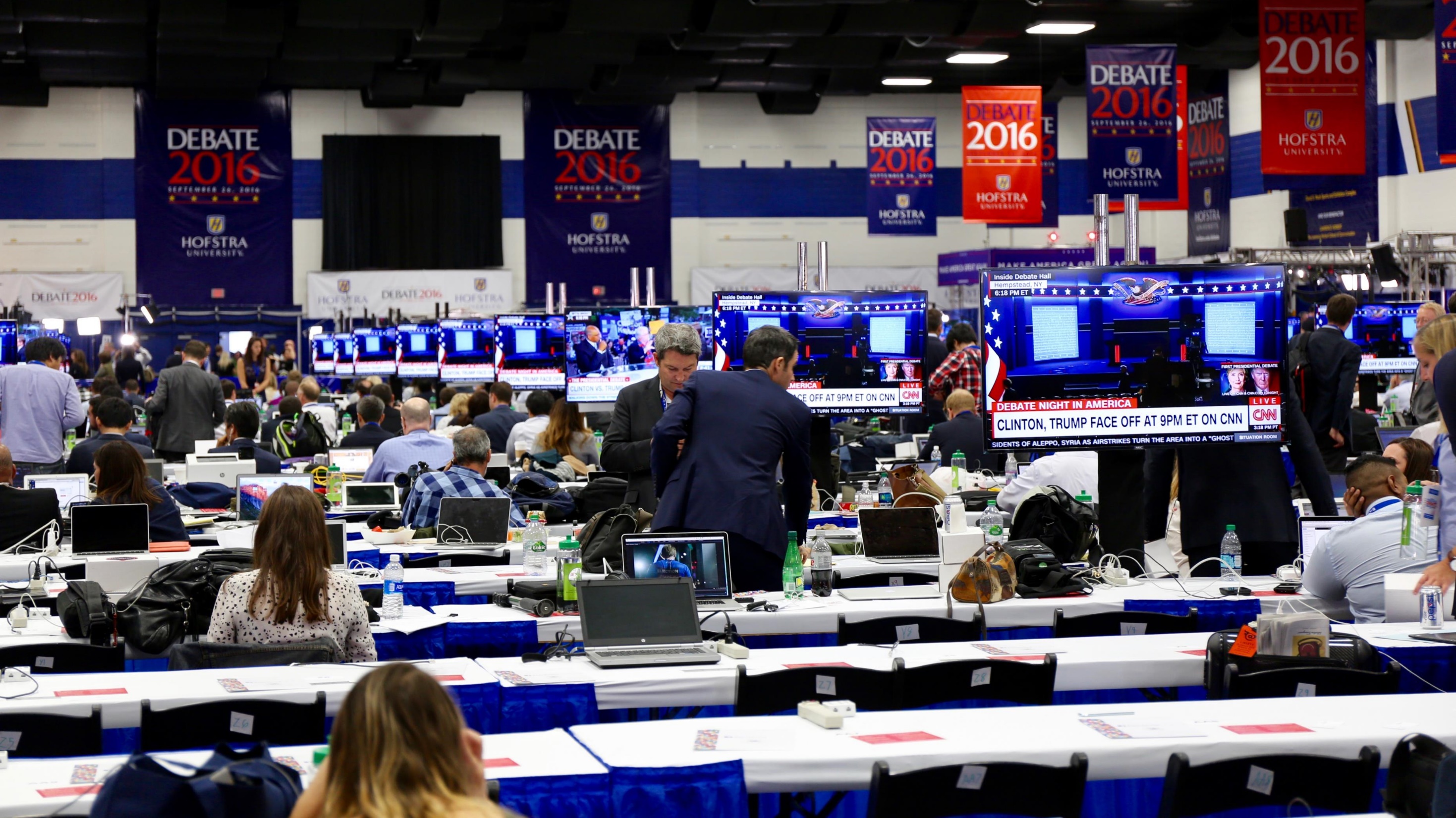 V. Party Decline
Chapter 16.5
[Speaker Notes: By Brian Allen (Voice of America) - http://www.voanews.com/a/hofstra-hosts-presidential-debates/3525216.html, Public Domain, https://commons.wikimedia.org/w/index.php?curid=55504178
https://commons.wikimedia.org/w/index.php?title=Special:Search&limit=500&offset=0&profile=default&search=trump+clinton+debate&advancedSearch-current=%7B%7D&ns0=1&ns6=1&ns12=1&ns14=1&ns100=1&ns106=1&searchToken=chtnij7ek2iifzcm3ffptlbju#%2Fmedia%2FFile%3AMedia_at_First_Presidential_Debate_2016.jpg]
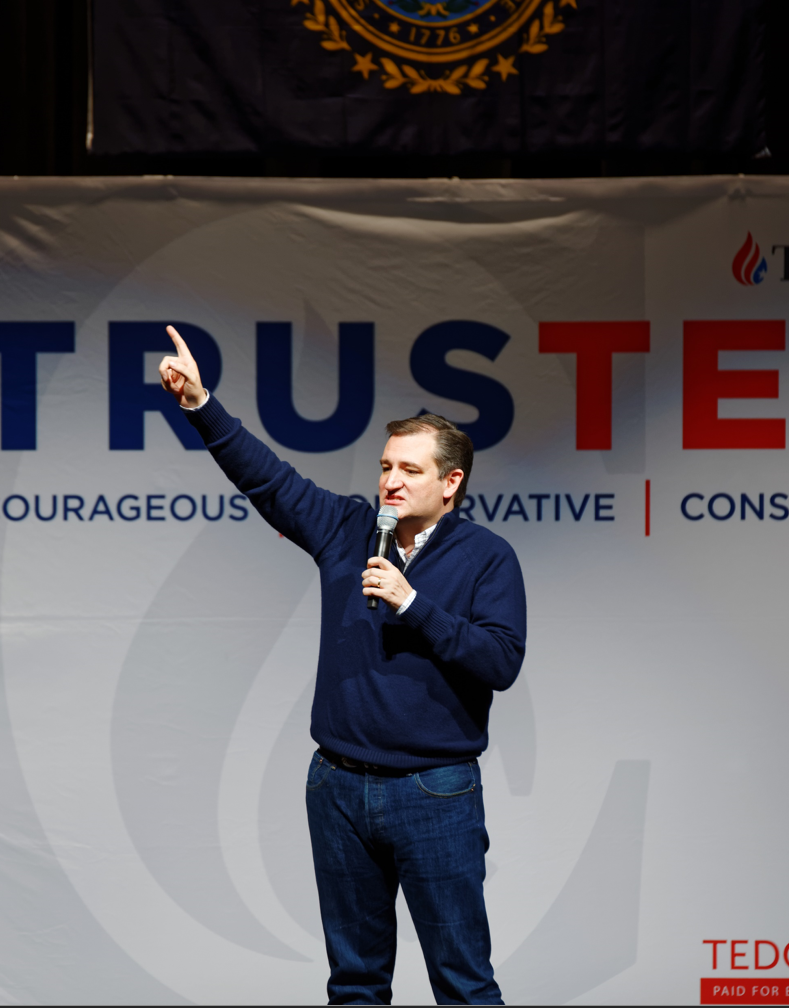 V. Party Decline
Recent changes have weakened the traditional party, making it more a vehicle for nominating than a means of governing.
Some will argue that this has forced parties to pay more attention to issues that voters care about.
[Speaker Notes: By Michael Vadon - Own work, CC BY-SA 4.0, https://commons.wikimedia.org/w/index.php?curid=46781325
https://commons.wikimedia.org/w/index.php?title=Special:Search&limit=500&offset=0&profile=default&search=trump+clinton+debate&advancedSearch-current=%7B%7D&ns0=1&ns6=1&ns12=1&ns14=1&ns100=1&ns106=1&searchToken=chtnij7ek2iifzcm3ffptlbju#%2Fmedia%2FFile%3ASenator_of_Texas_Ted_Cruz_at_Kuhner_Town_Hall_in_New_Hampshire_on_February_3rd%2C_2016_by_Michael_Vadon_13.jpg]
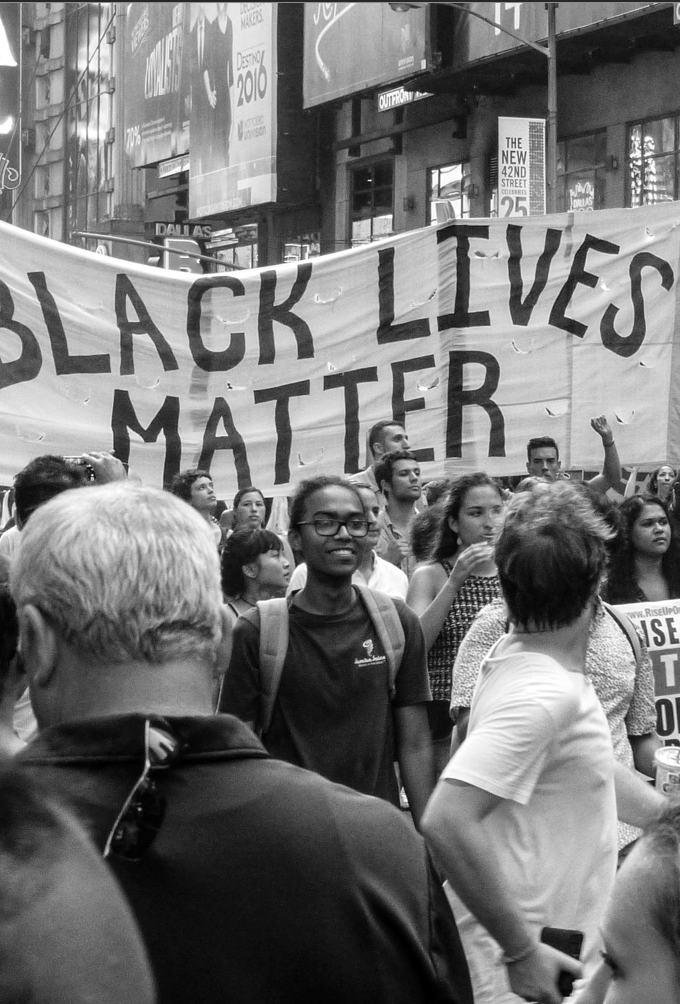 A. Changes
Presidential primaries dramatically changed the nomination process.
Social upheaval has also contributed to rapid change.
The increase in party delegates has resulted in greater involvement by interest groups.
[Speaker Notes: Photo by Nicole Baster on Unsplash
https://unsplash.com/photos/6_y5Sww0-h4]
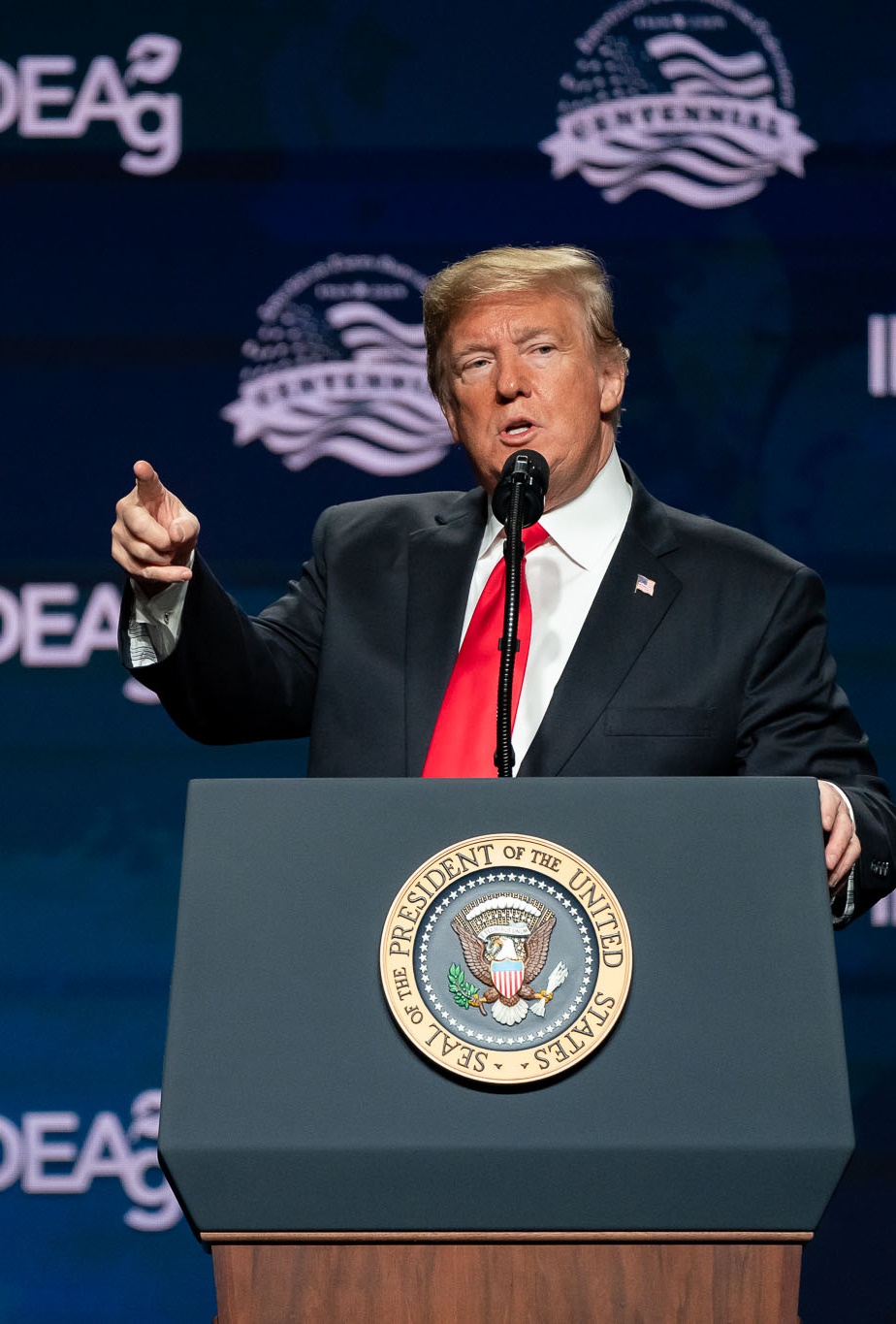 A. Changes
Modern campaigns are also much longer and more expensive than in the past.
Increased democratization has fragmented parties into competing factions.
[Speaker Notes: By Tia Dufour; Official White House Photo - https://www.flickr.com/photos/whitehouse/39779806913/in/photostream/, Public Domain, https://commons.wikimedia.org/w/index.php?curid=75862370
https://commons.wikimedia.org/w/index.php?sort=relevance&search=trump+speech&title=Special:Search&profile=advanced&fulltext=1&advancedSearch-current=%7B%7D&ns0=1&ns6=1&ns12=1&ns14=1&ns100=1&ns106=1&searchToken=ea1zre2t39c508p7fzuqpwx0k#%2Fmedia%2FFile%3ATrumpAmericanFarmBureau%2719.jpg]
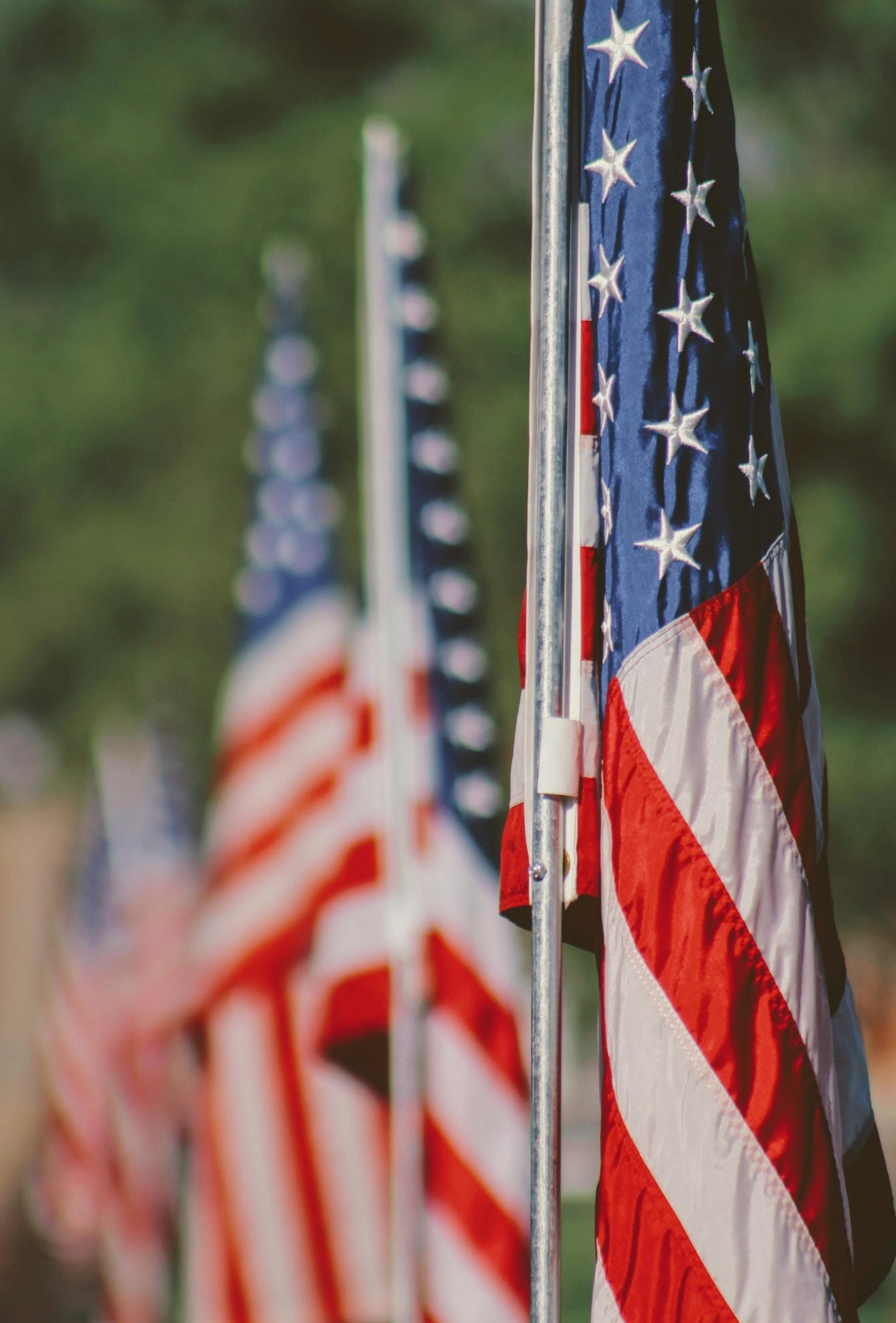 B. Independent Voters
Recently, the number of independent voters has risen dramatically.
Independents contribute to landslide victories through frequent party-switching.
Ticket splitting has also become more common.
[Speaker Notes: Photo by Joshua Hoehne on Unsplash
https://unsplash.com/photos/YQNu3U4lPdI]
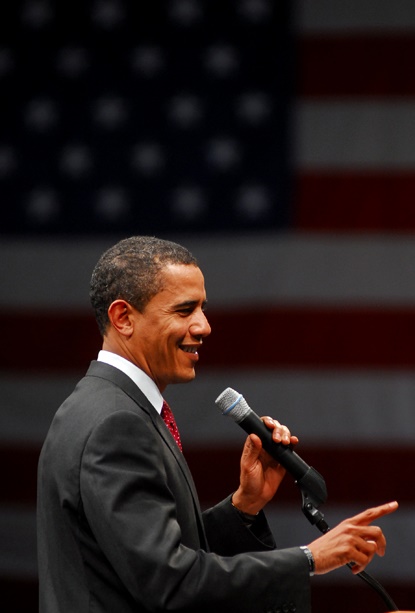 C. Media Impact
Television coverage and social media presence can have an enormous impact on a campaign.
Candidates have used the internet as an effective tool for campaign fundraising.
Despite many changes, political parties show no signs of becoming extinct.
[Speaker Notes: By Beth Rankin from Southeast Texas, United States - obama_9515, CC BY 2.0, https://commons.wikimedia.org/w/index.php?curid=68881630
https://commons.wikimedia.org/w/index.php?title=Special:Search&limit=500&offset=0&ns0=1&ns6=1&ns12=1&ns14=1&ns100=1&ns106=1&search=obama+primary&advancedSearch-current=%7B%7D&searchToken=4p8kcm3t95fposjthzt5tymqr#%2Fmedia%2FFile%3AObama_9515_%282287026145%29.jpg]
Section Review – Chapter 16.5
1–2. Which two important party changes occurred, in part, because of the 1968 election?
an increase in the number of presidential primaries and an increased number of national delegates drawn from those primaries (p. 395)
3. What is yellow-dog voting?
the practice of casting a vote solely based on party label (p. 396)
Section Review – Chapter 16.5
4–6. Many refer to yellow-dog voting as intellectually lazy because voters do not have to think about three things. Identify those.
issues, candidates’ qualifications, or their character (p. 396)
Section Review – Chapter 16.5
Do you think the weakening of political parties in America has been a positive or negative development? Explain your answer.
Some might describe the weakening as good, noting that President Washington warned of the dangers of political parties. They might cite the tight control past party bosses often held, negatively impacting democratic government, or might argue that strong parties often ignored issues important to the average voter.
Section Review – Chapter 16.5
Do you think the weakening of political parties in America has been a positive or negative development? Explain your answer.
Other students may disagree and note that in the past strong parties served as a cohesive force by controlling factions, coordinating policymaking, and promoting cooperation between the legislative and executive branches, as well as helping to identify and promote qualified candidates. Some may argue that weaker parties have increased the number of celebrity candidates and have led to greater polarization of the public.
Section Review – Chapter 16.5
How have television, the internet, and social media influenced election campaigns?
Television, the internet, and social media have negatively influenced election campaigning by magnifying candidates’ physical looks and personality qualities, often at the sacrifice of debates about issues and ideological views.
Section Review – Chapter 16.5
How have television, the internet, and social media influenced election campaigns?
Used properly, however, media can make news almost instantaneously available to the public, enable rapid responses to candidates’ accusations or promises, and inform voters about the differences between candidates. These media also make it easy to volunteer for or donate to a campaign.